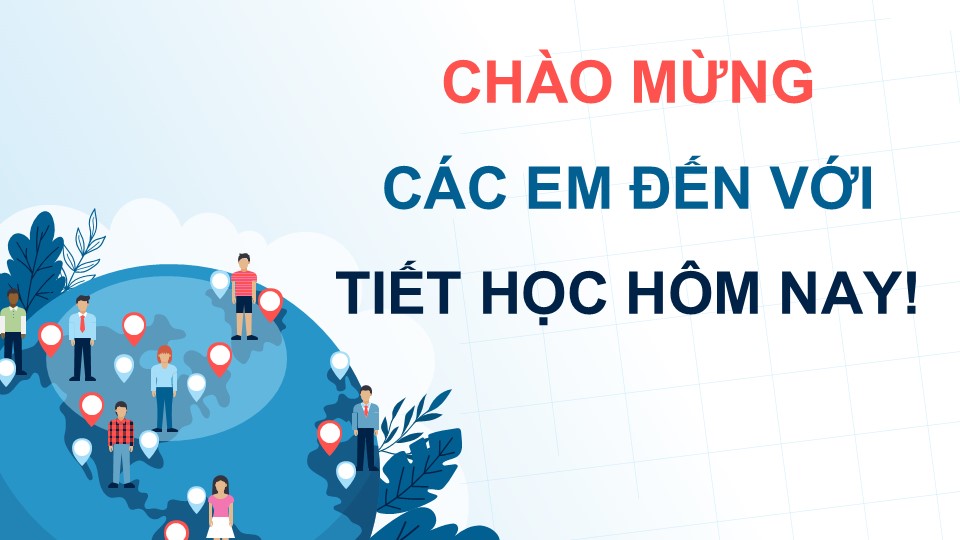 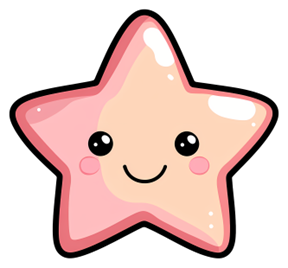 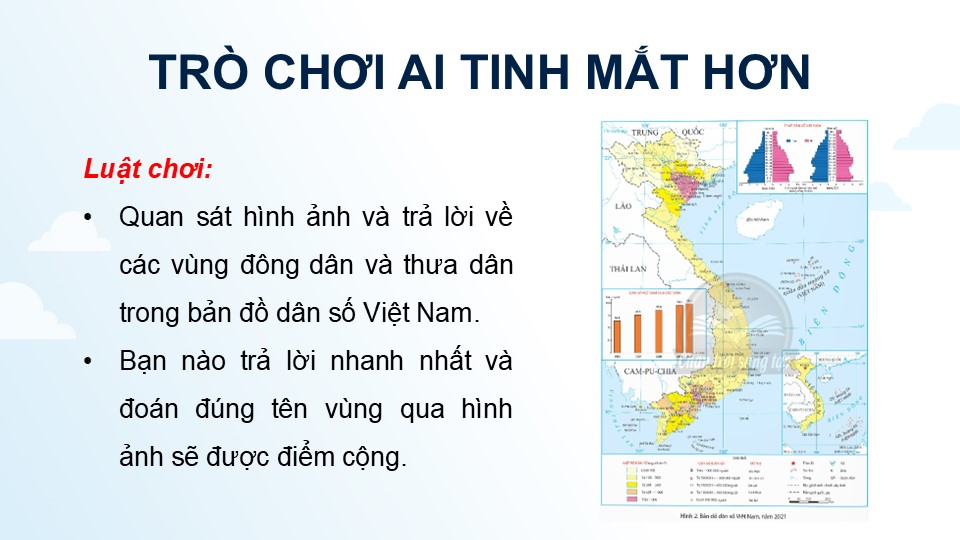 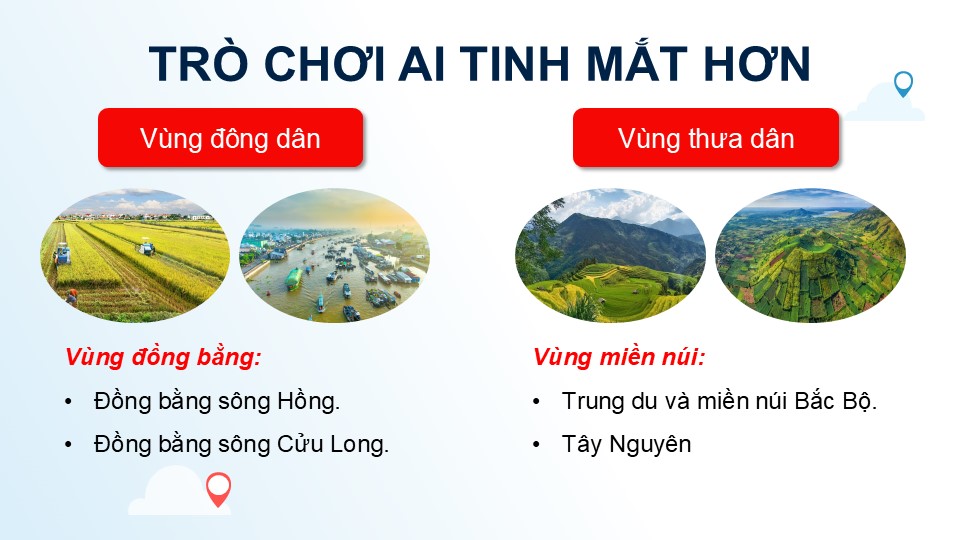 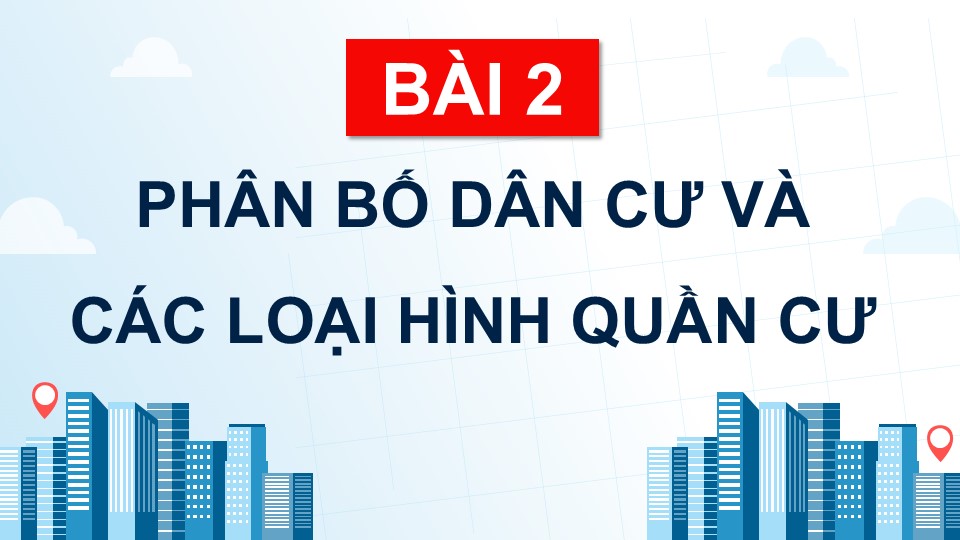 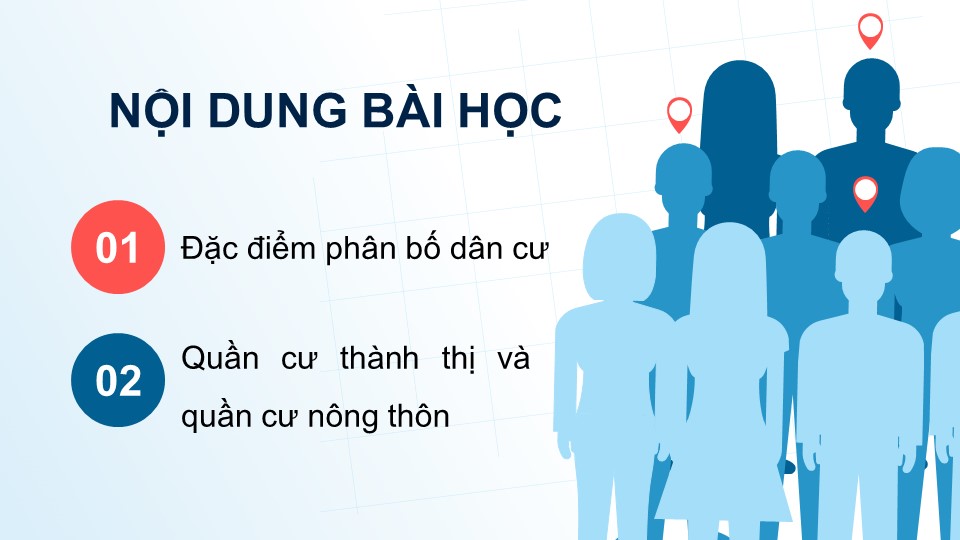 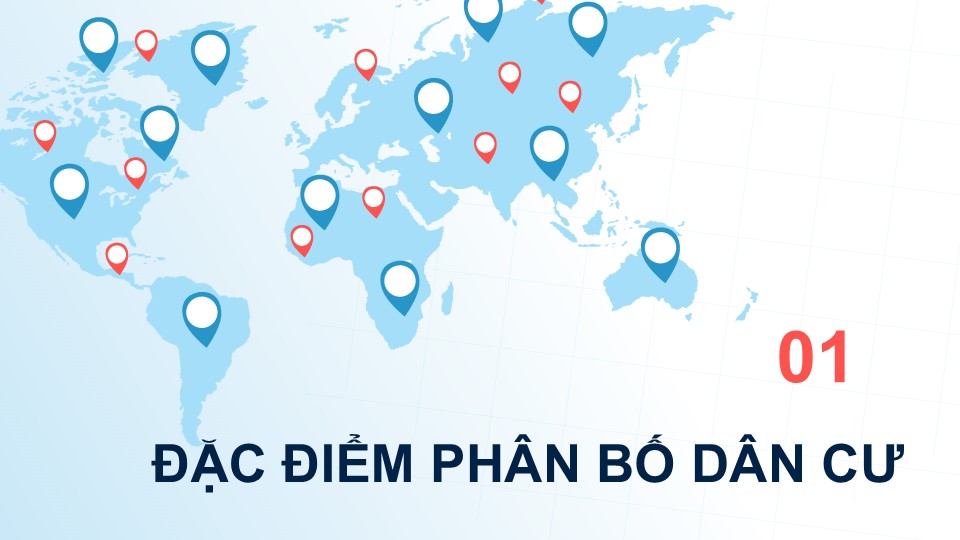 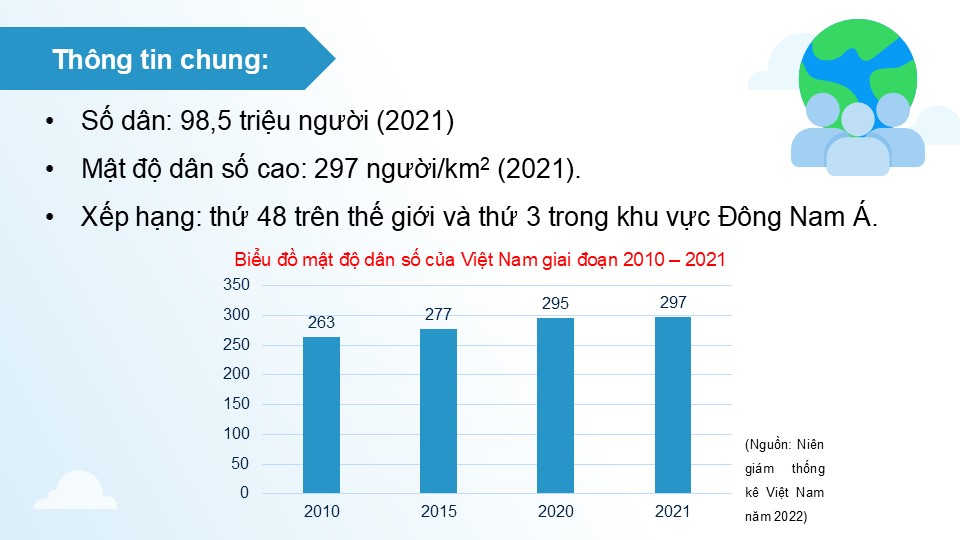 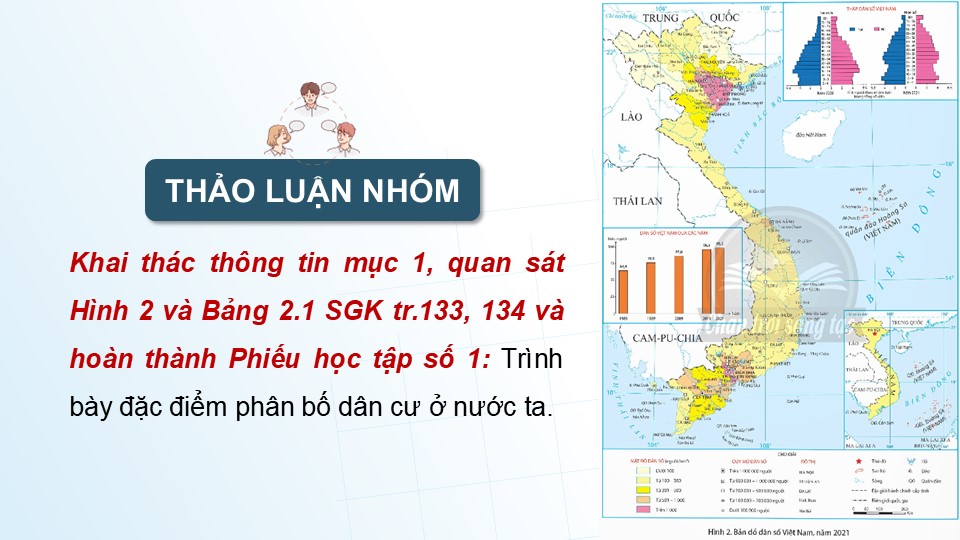 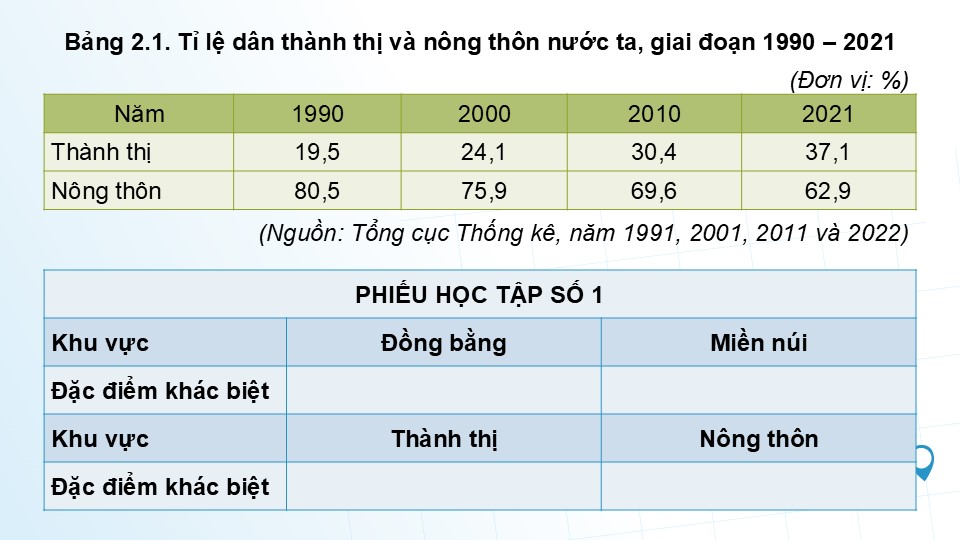 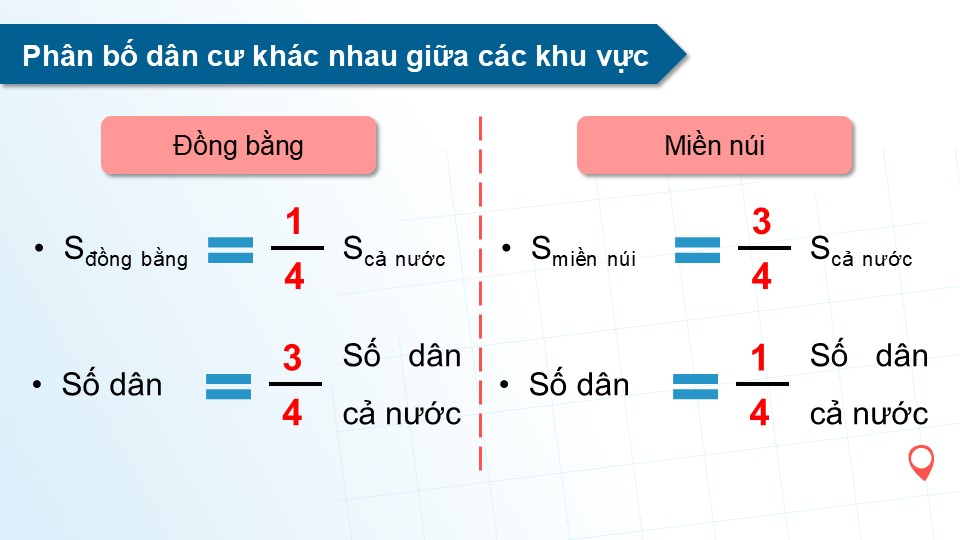 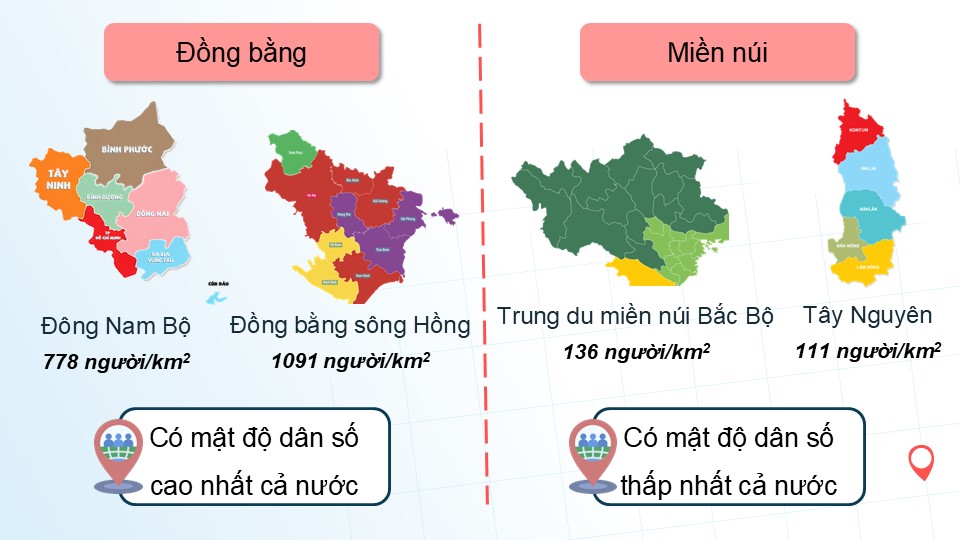 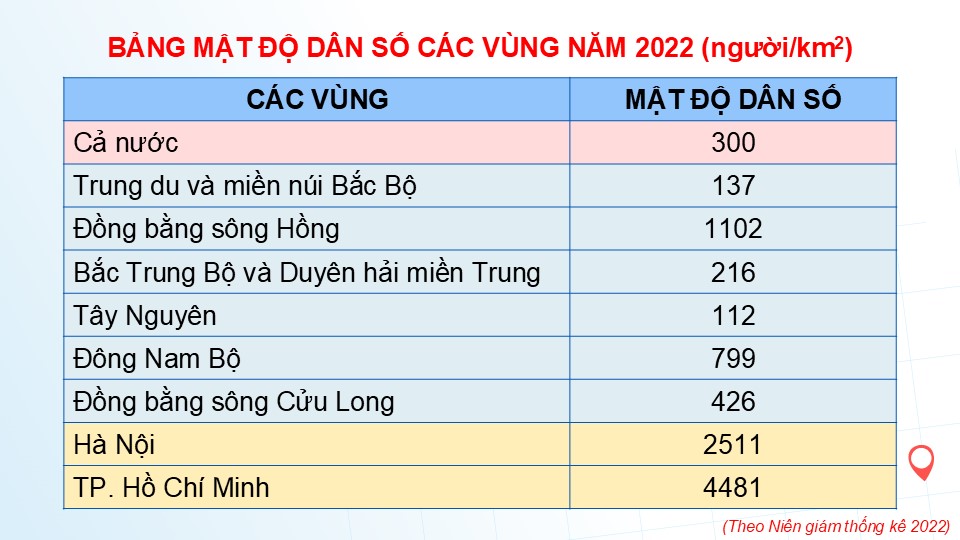 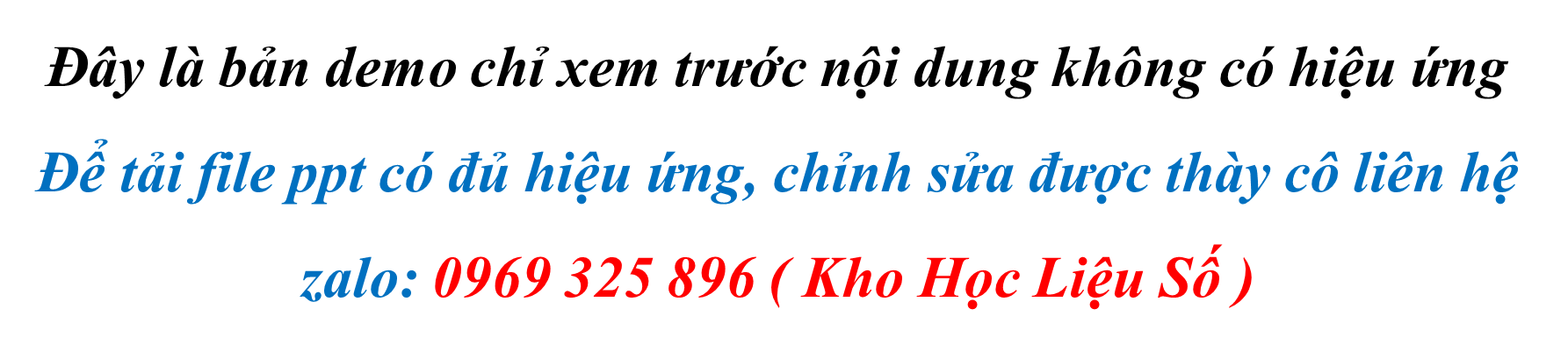 Link xem và tải:
https://tailieugiaovien.edu.vn/subject_lesson/su-9/
https://tailieugiaovien.edu.vn/subject_lesson/dia-9/
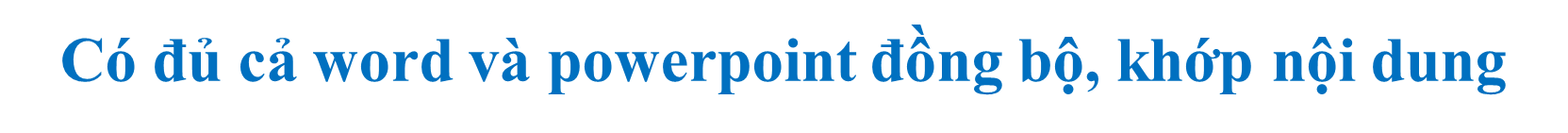 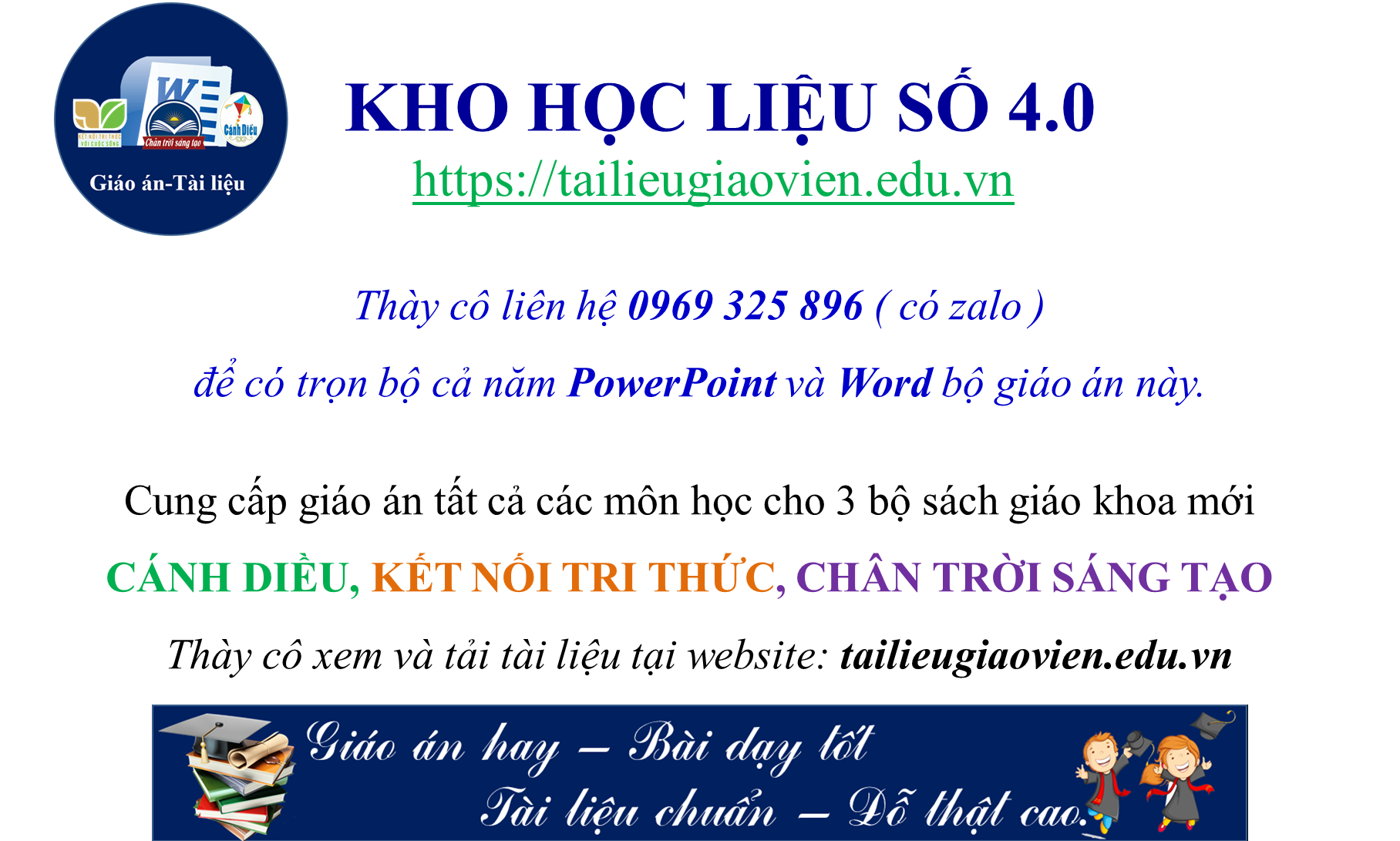 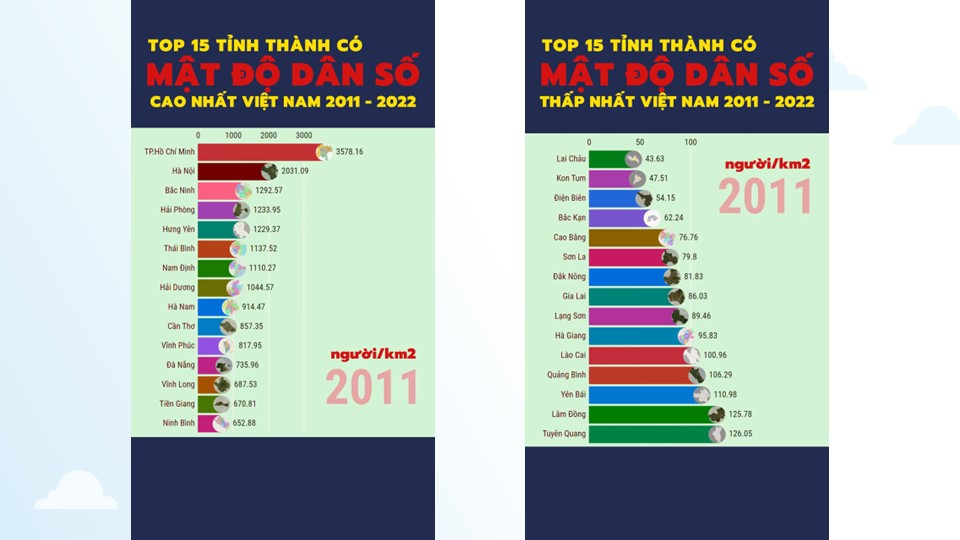 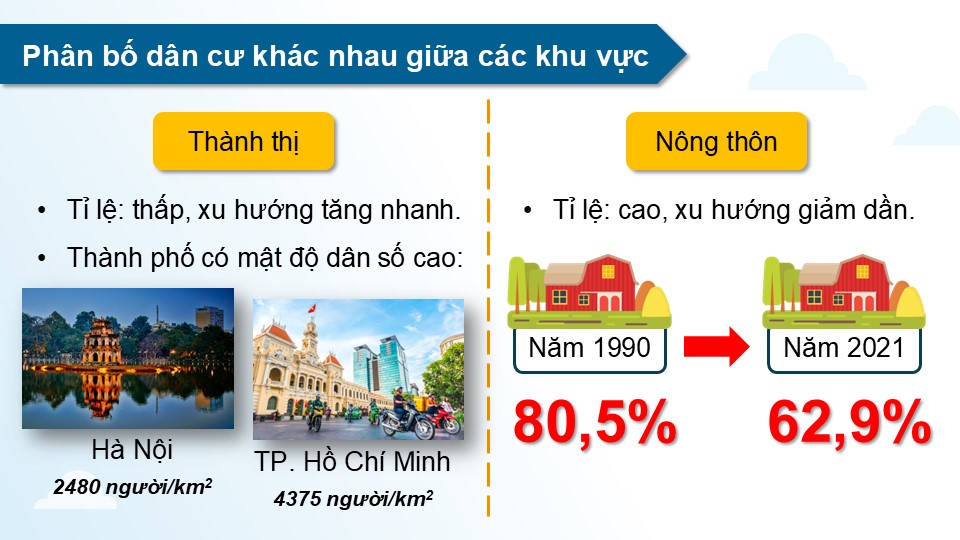 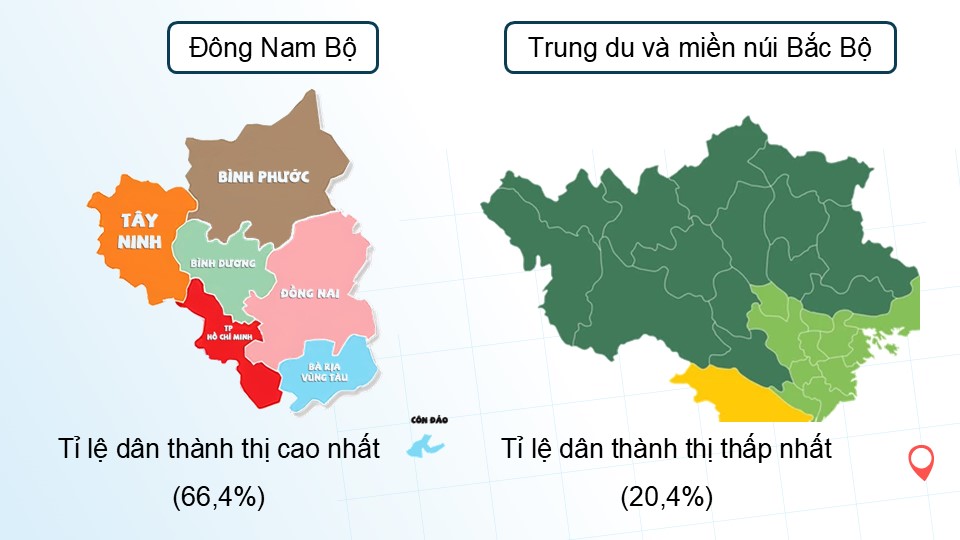 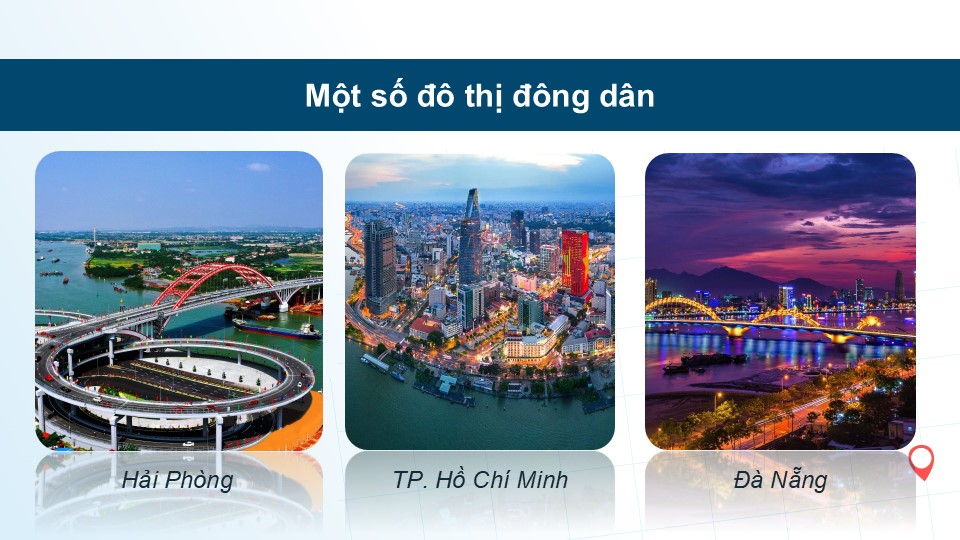 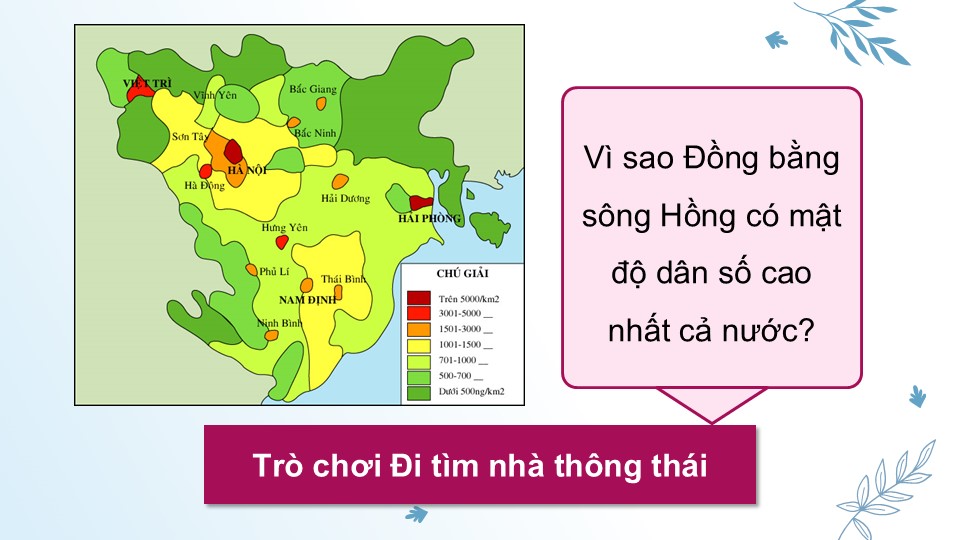 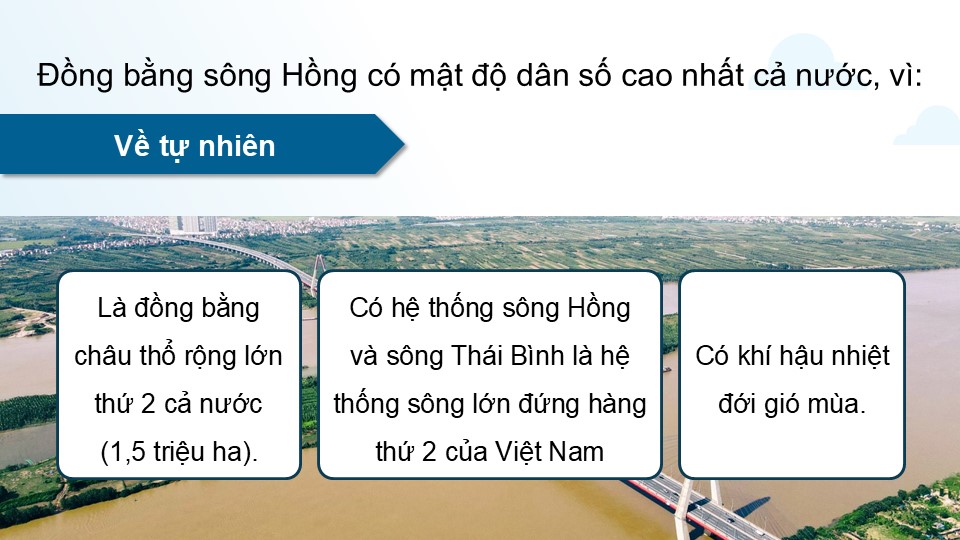 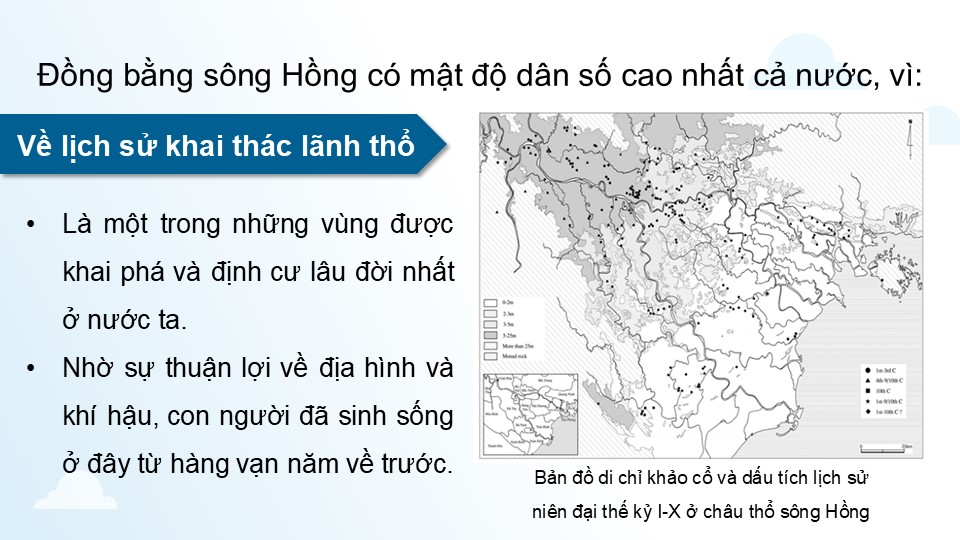 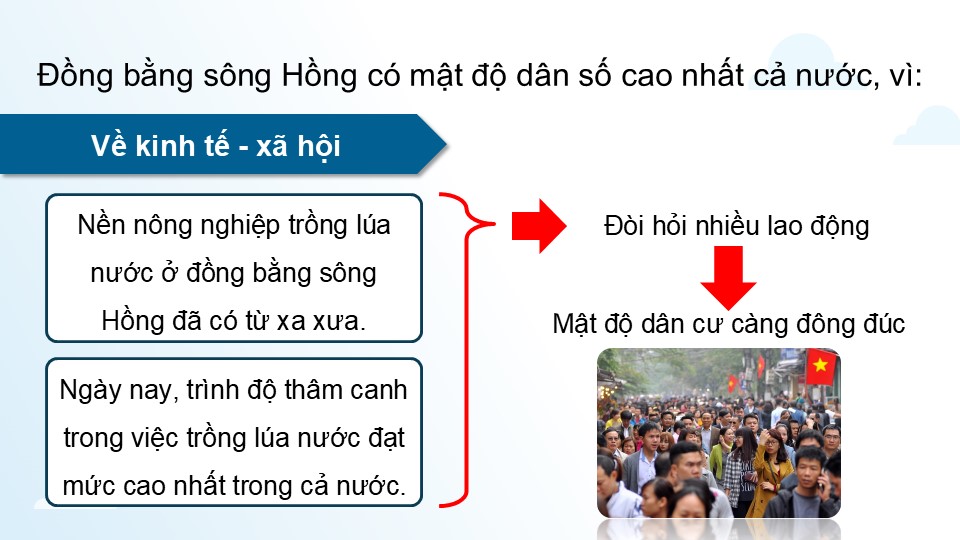 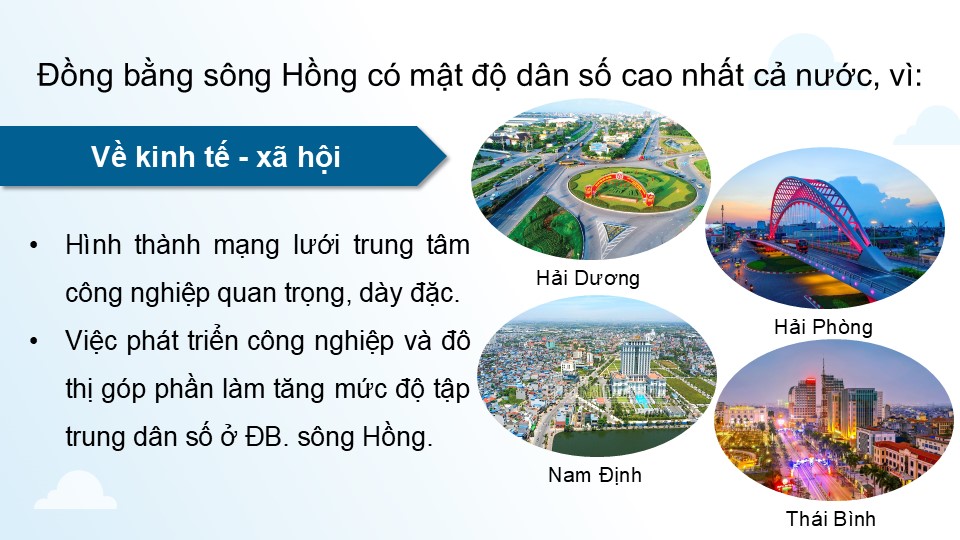 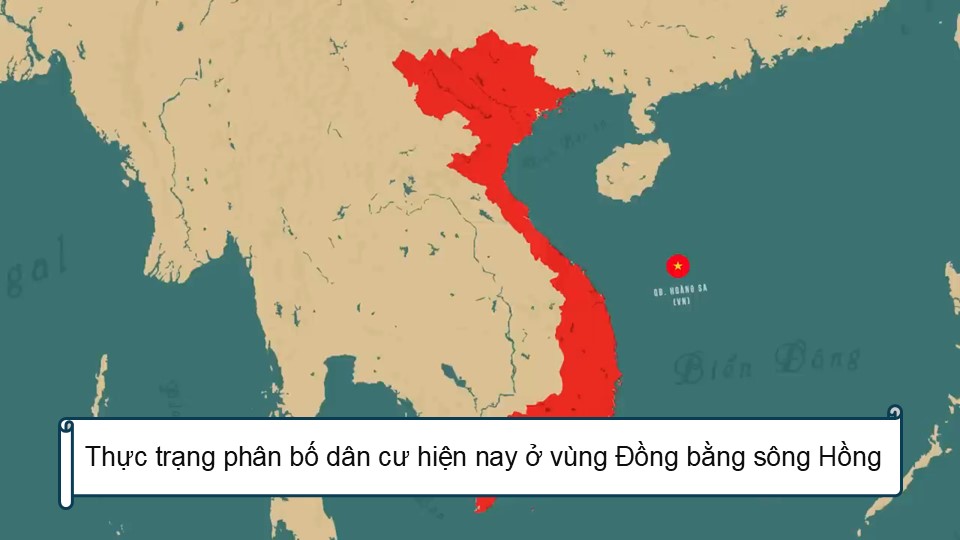 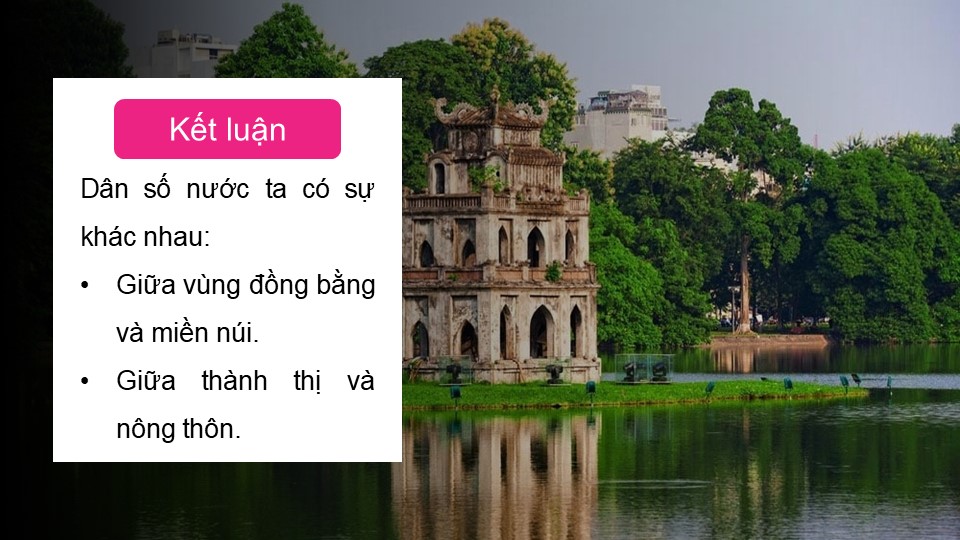 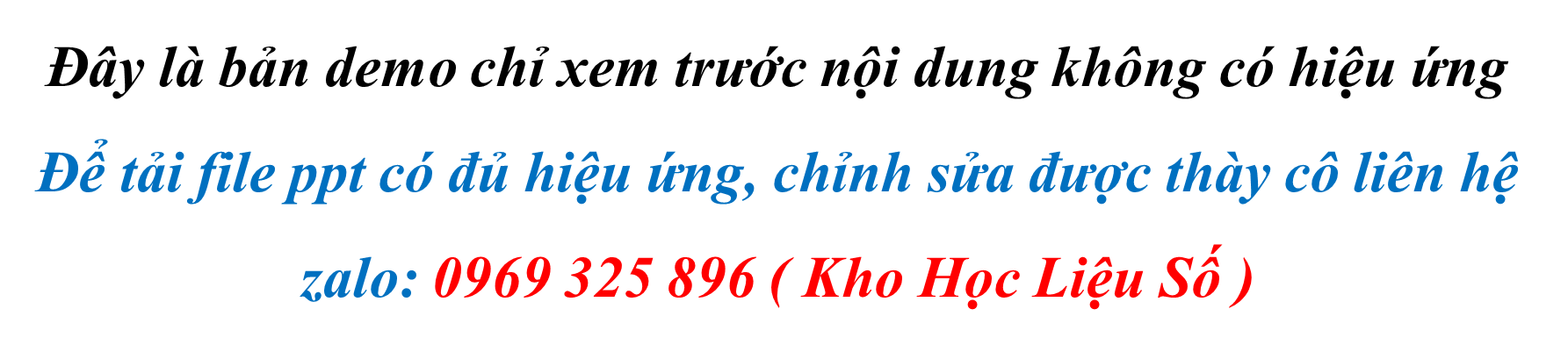 Link xem và tải:
https://tailieugiaovien.edu.vn/subject_lesson/su-9/
https://tailieugiaovien.edu.vn/subject_lesson/dia-9/
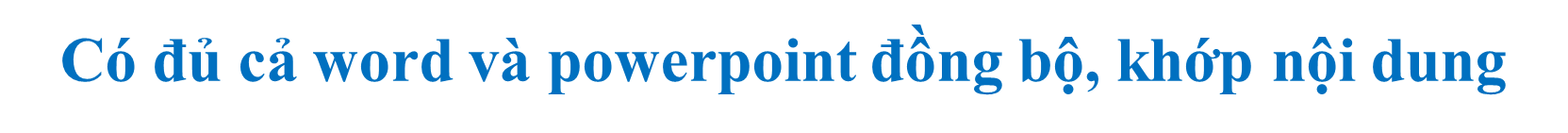 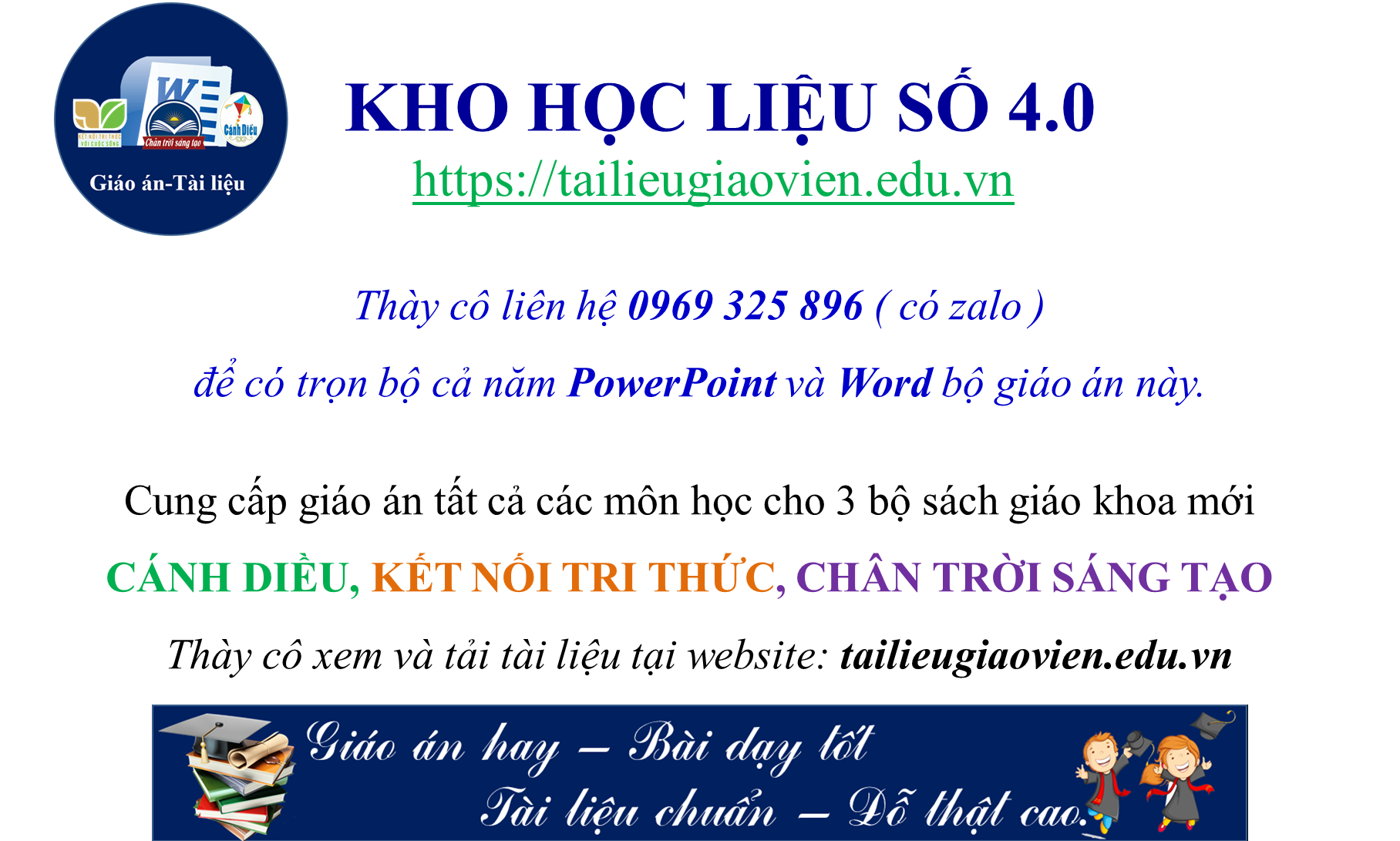 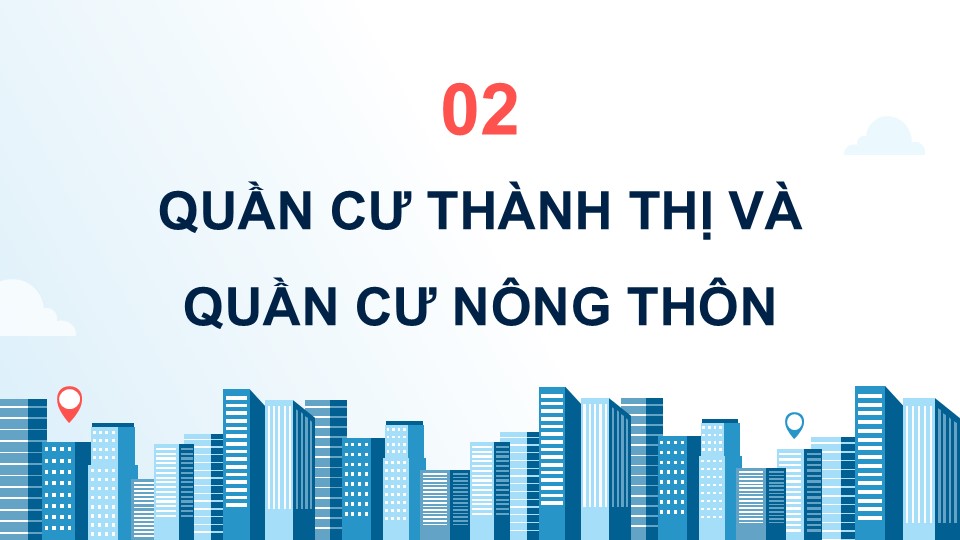 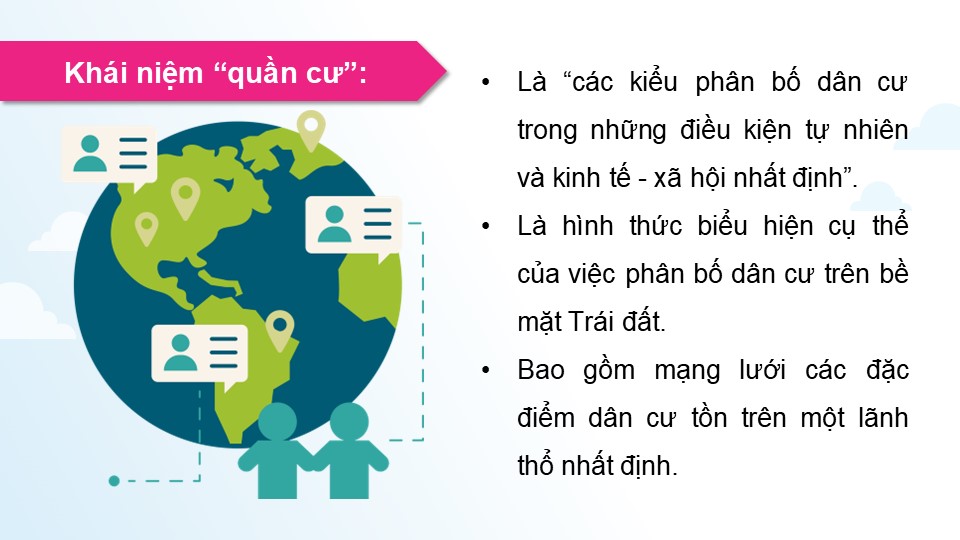 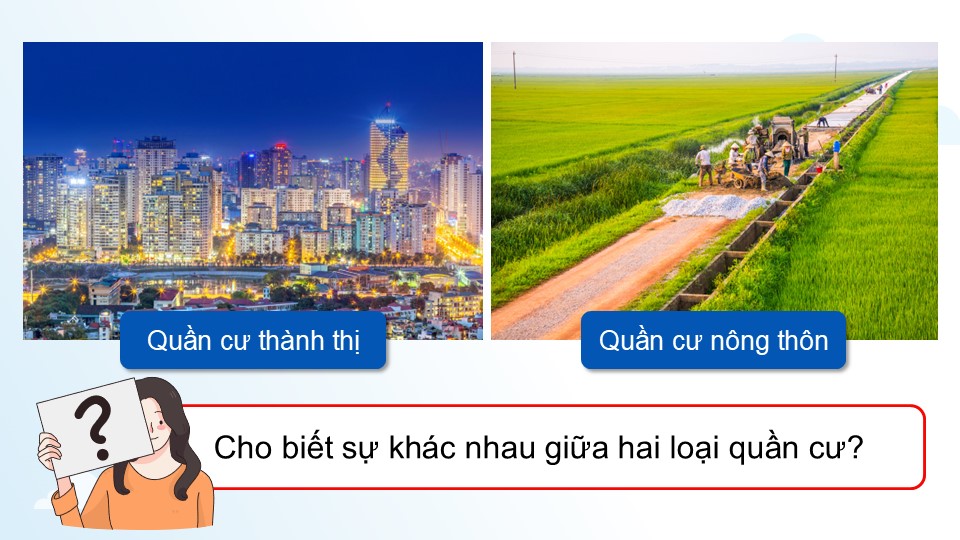 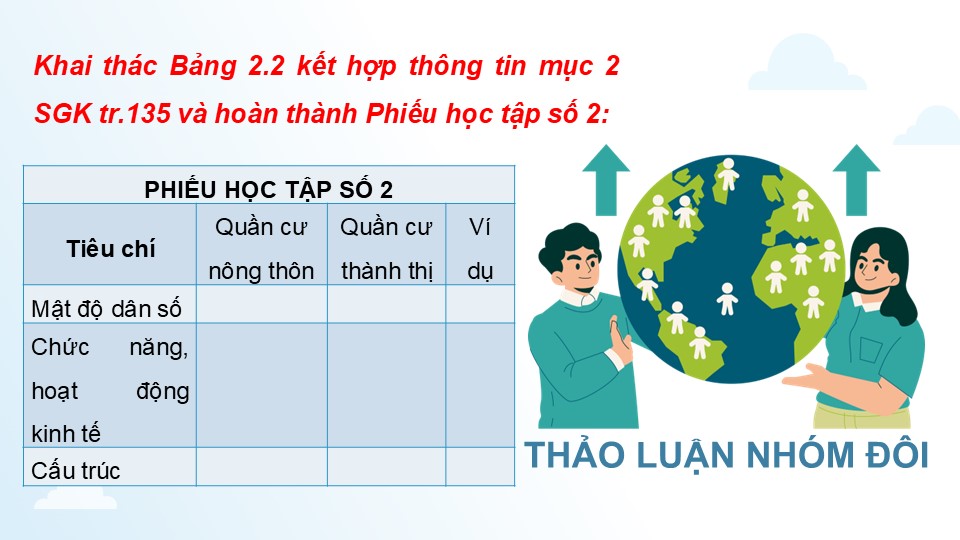 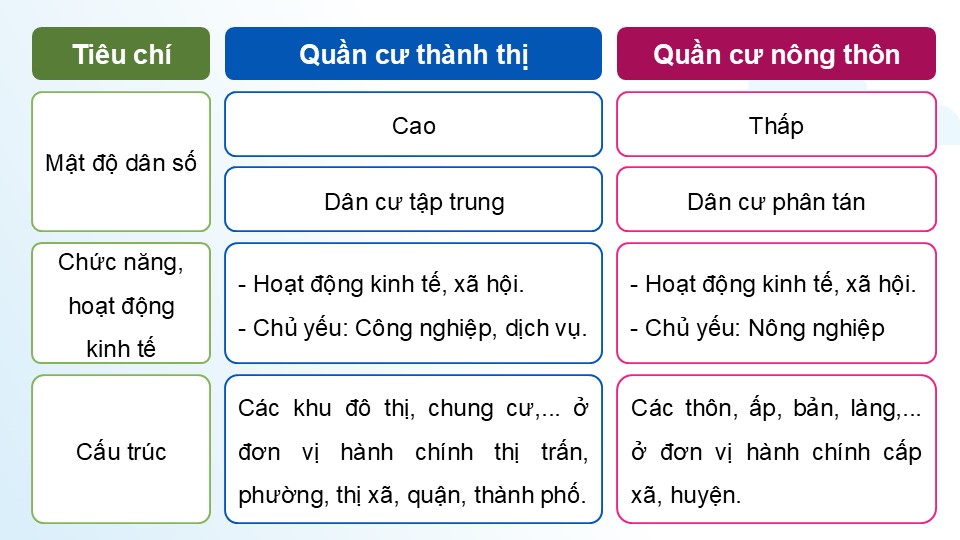 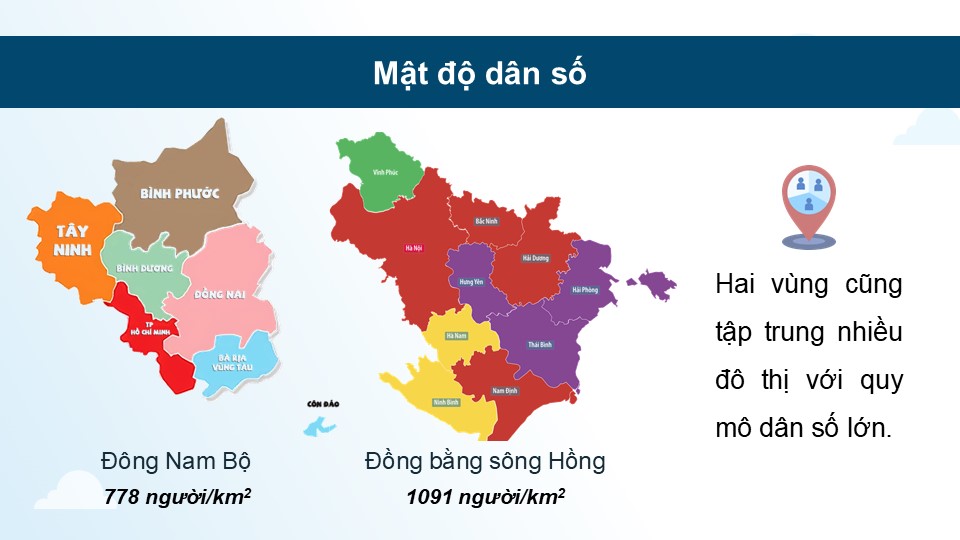 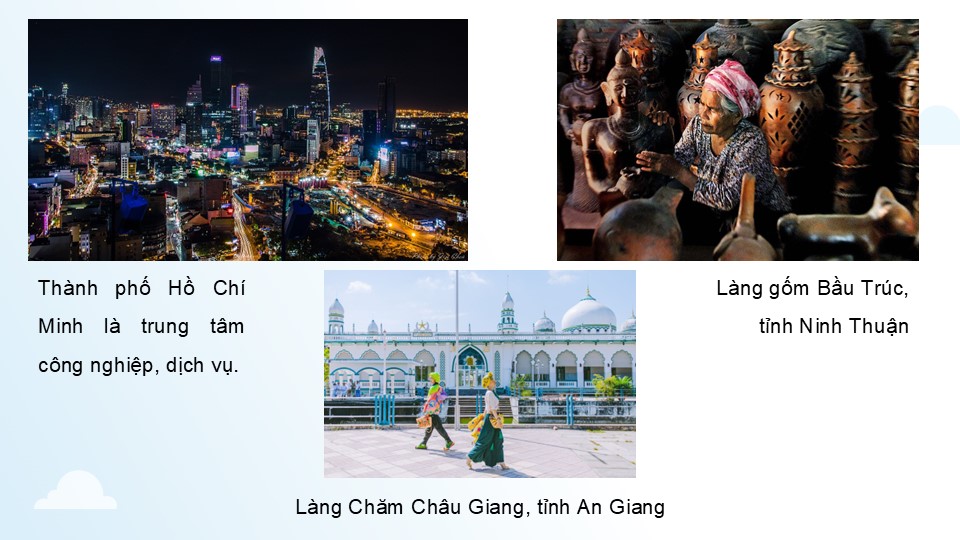 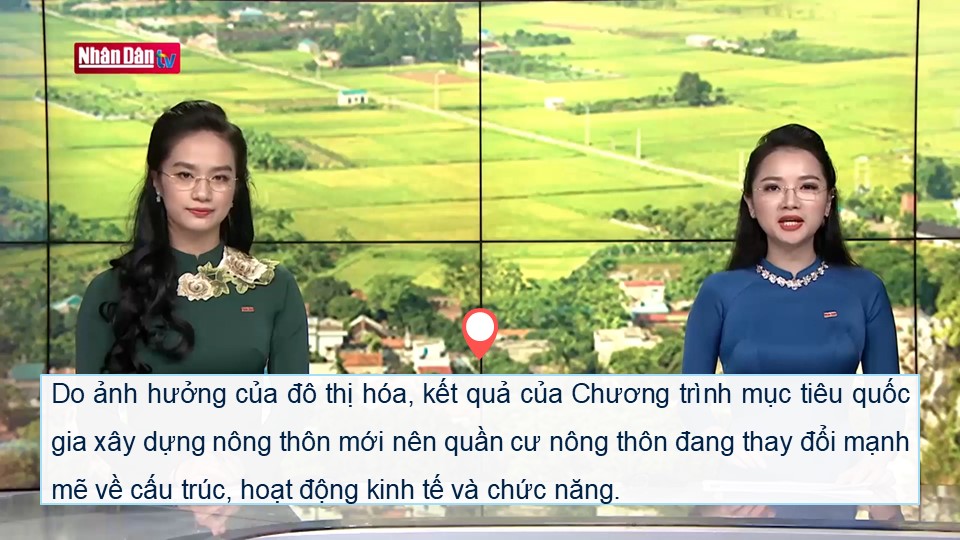 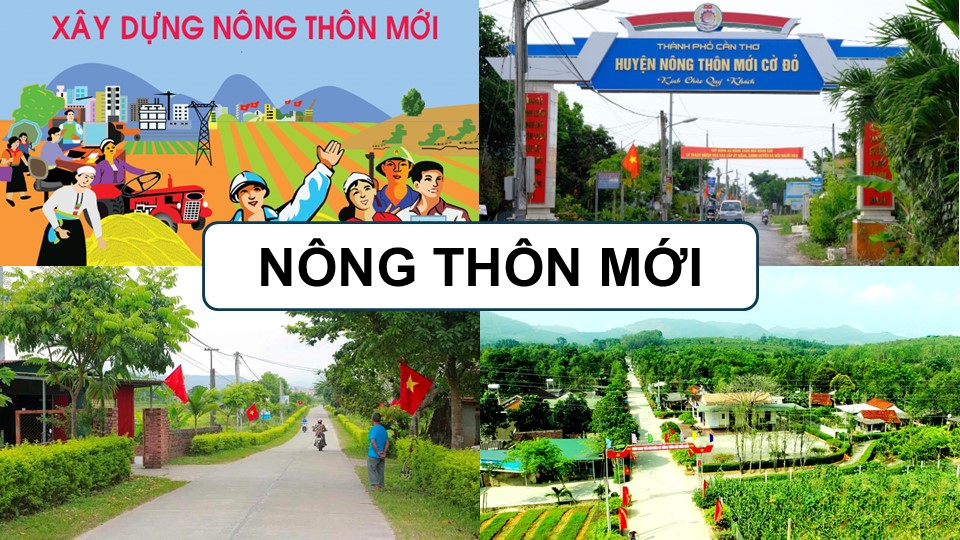 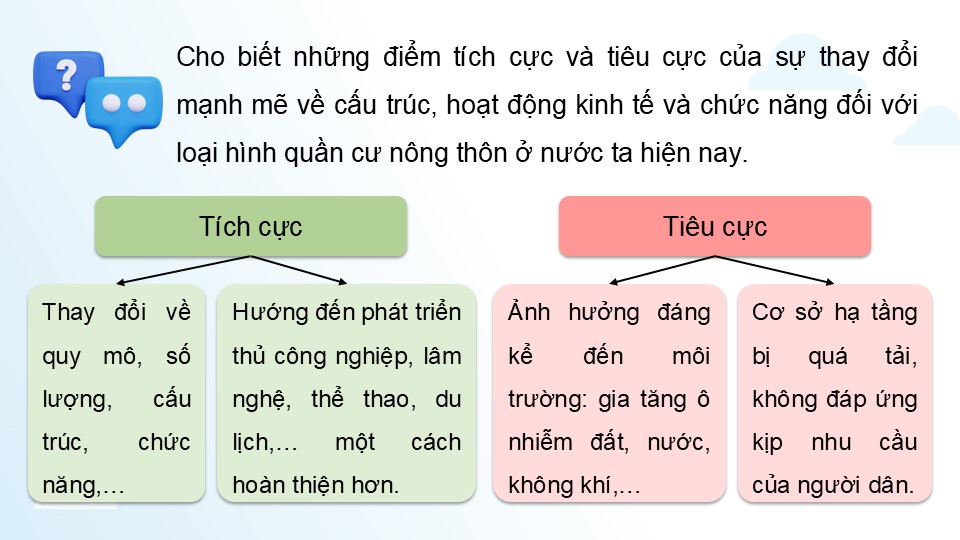 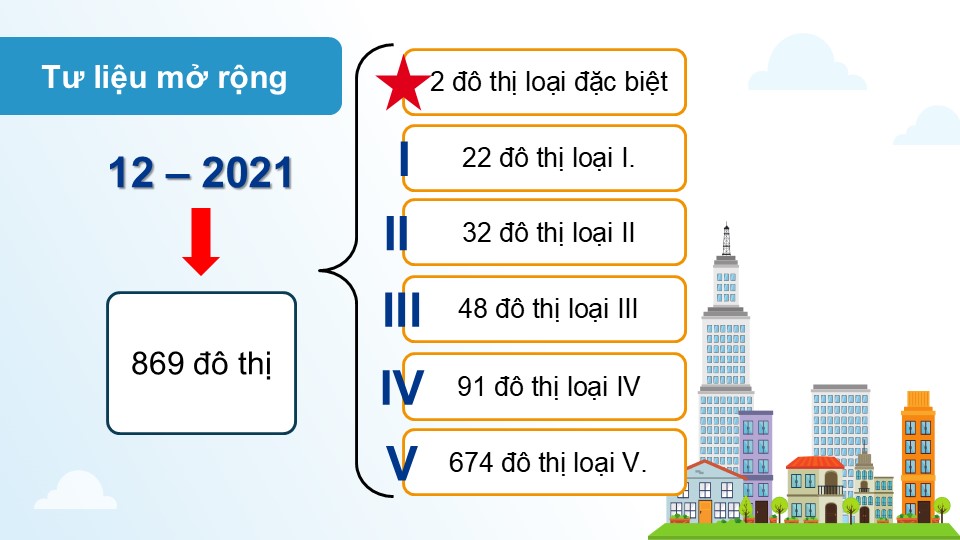 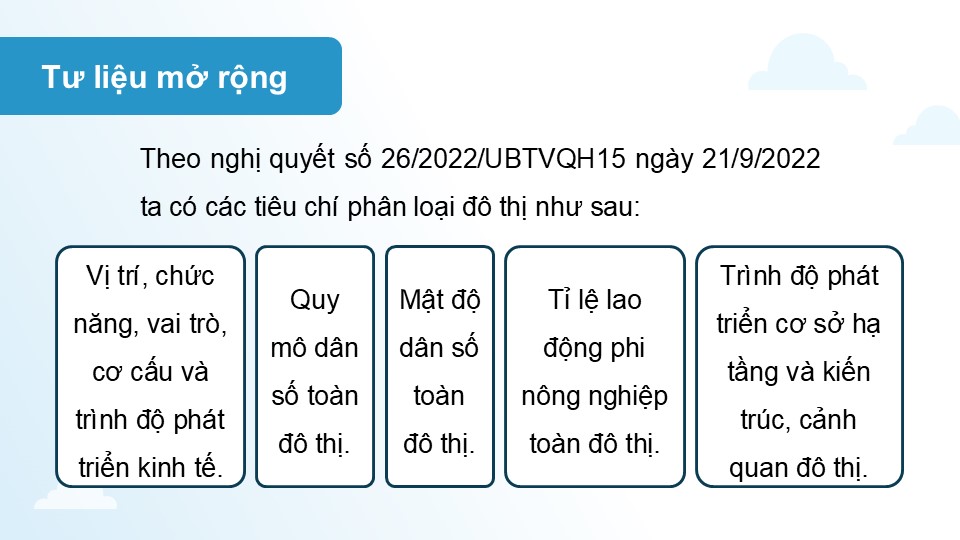 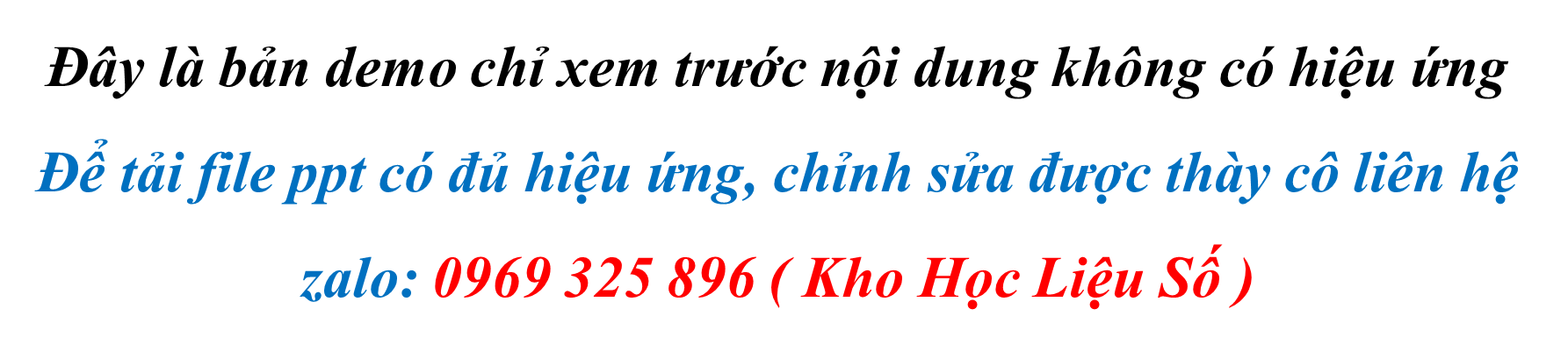 Link xem và tải:
https://tailieugiaovien.edu.vn/subject_lesson/su-9/
https://tailieugiaovien.edu.vn/subject_lesson/dia-9/
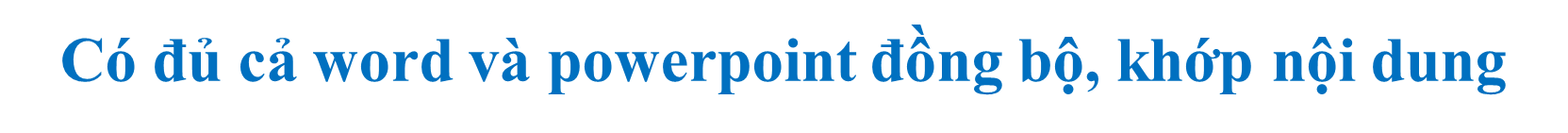 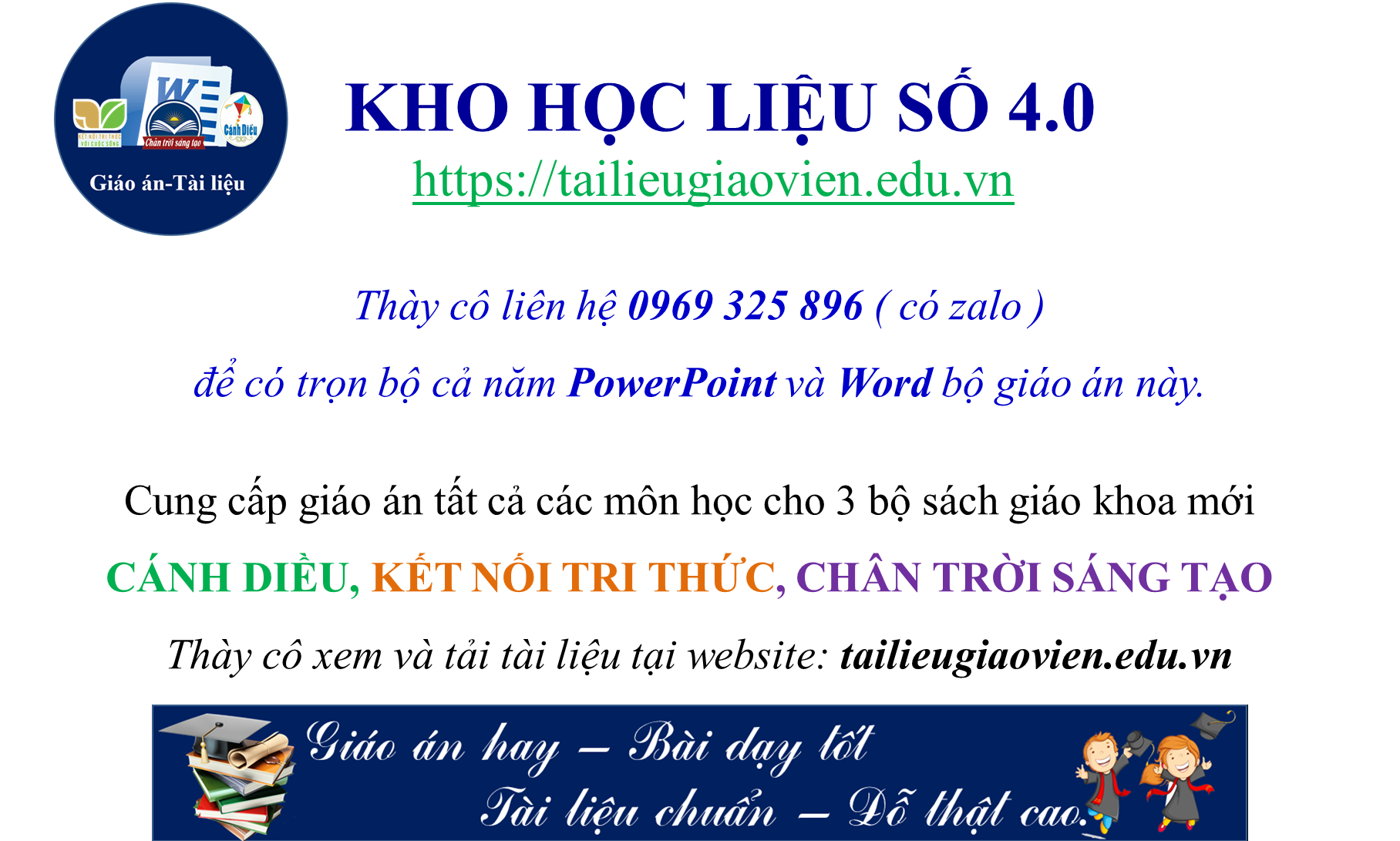 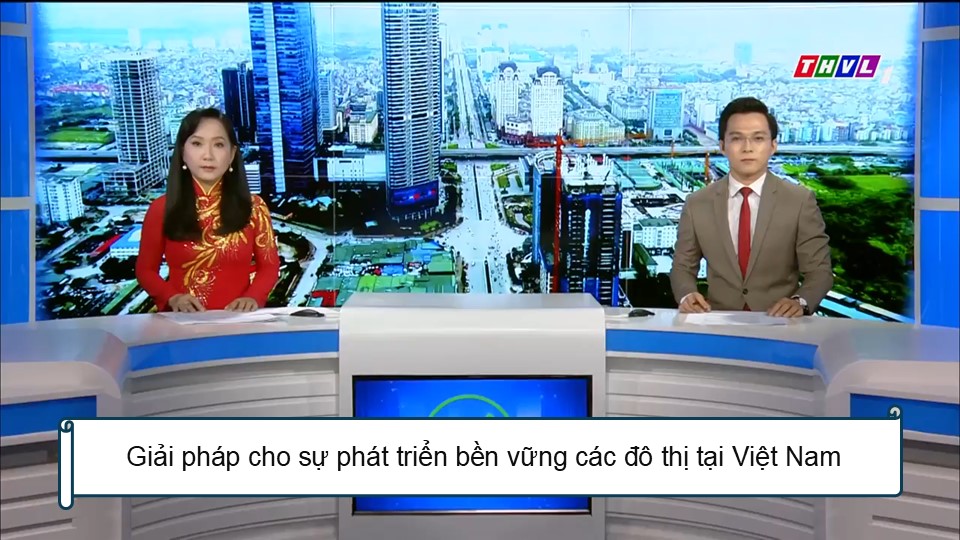 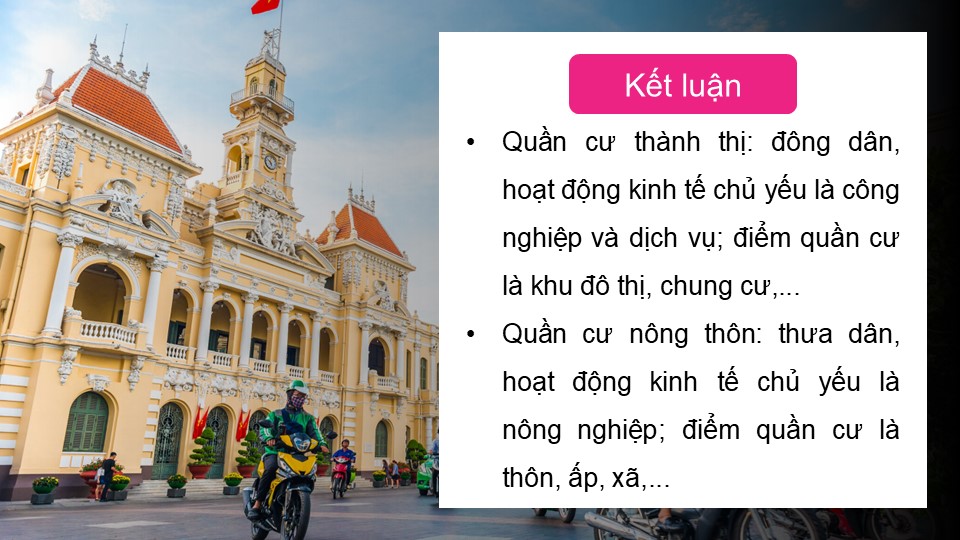 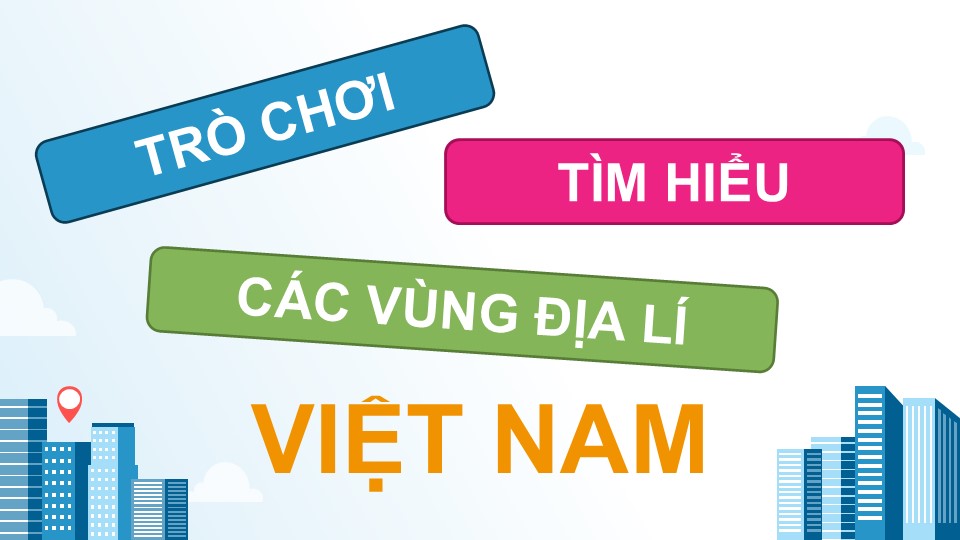 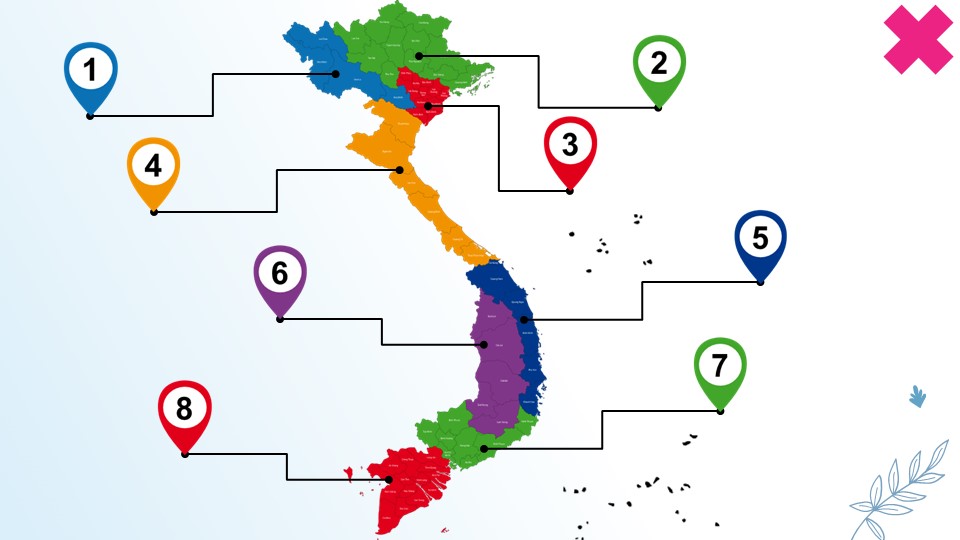 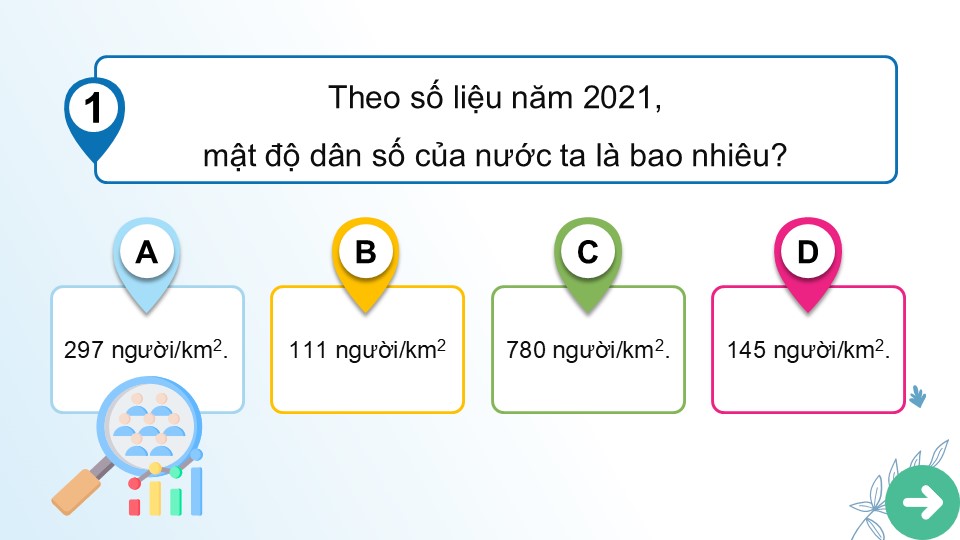 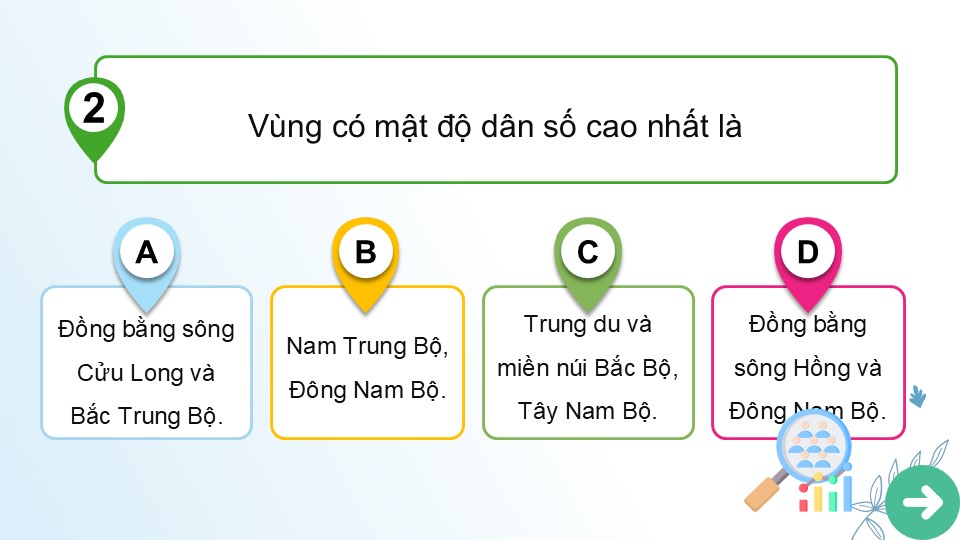 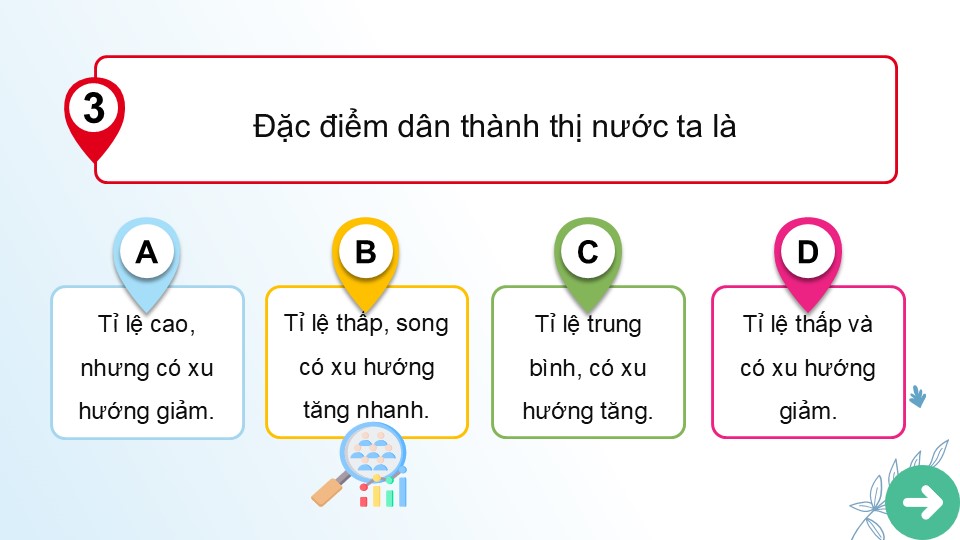 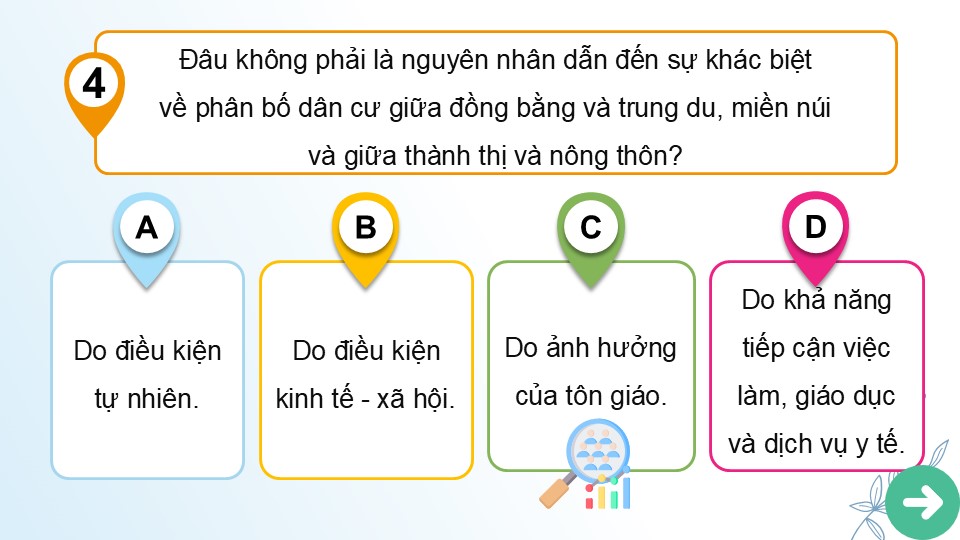 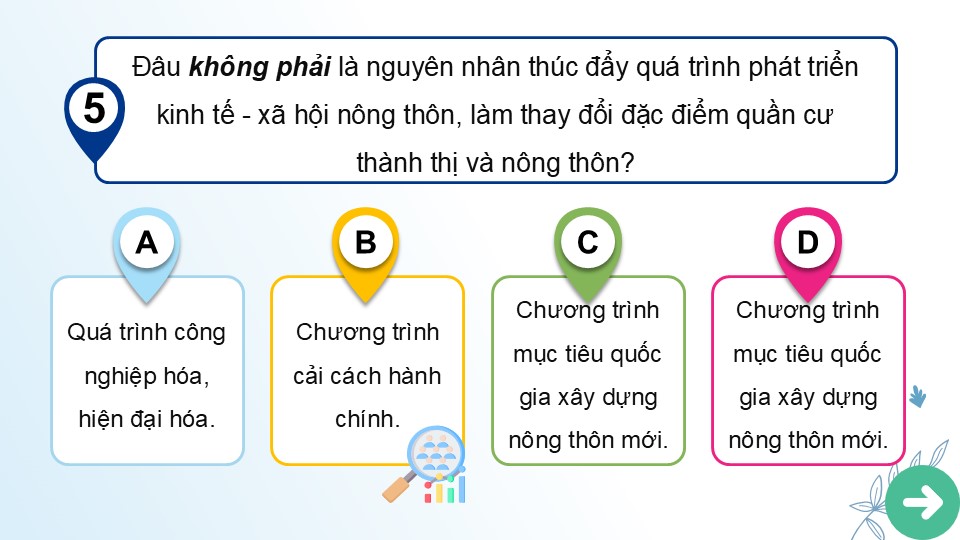 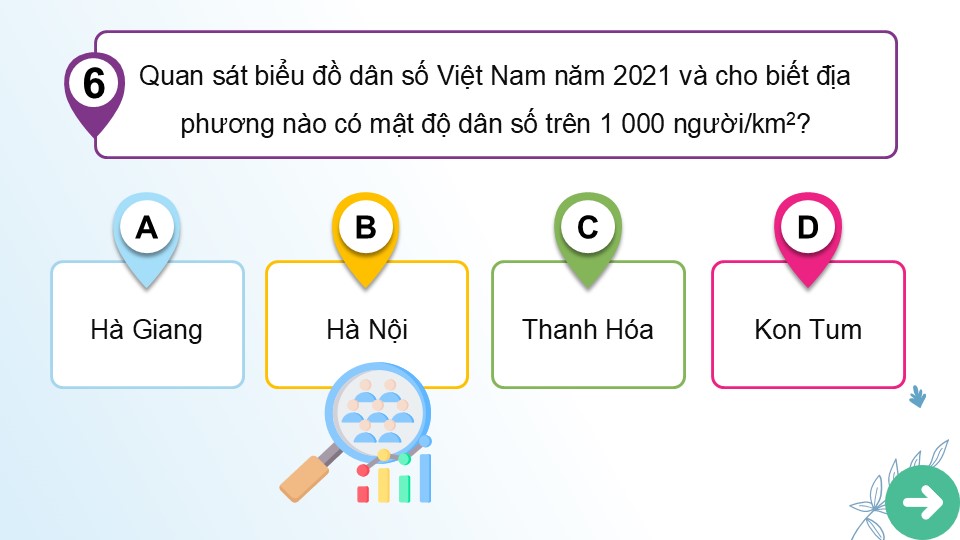 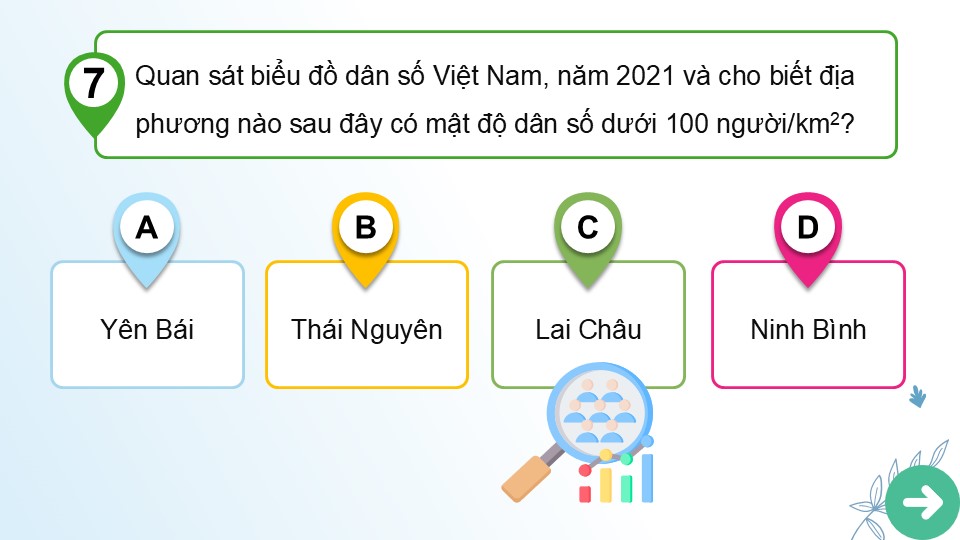 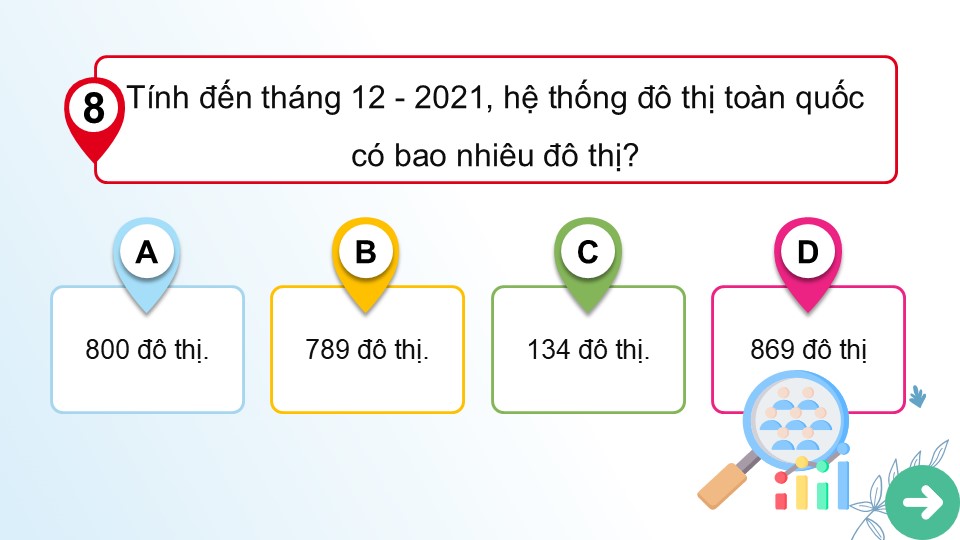 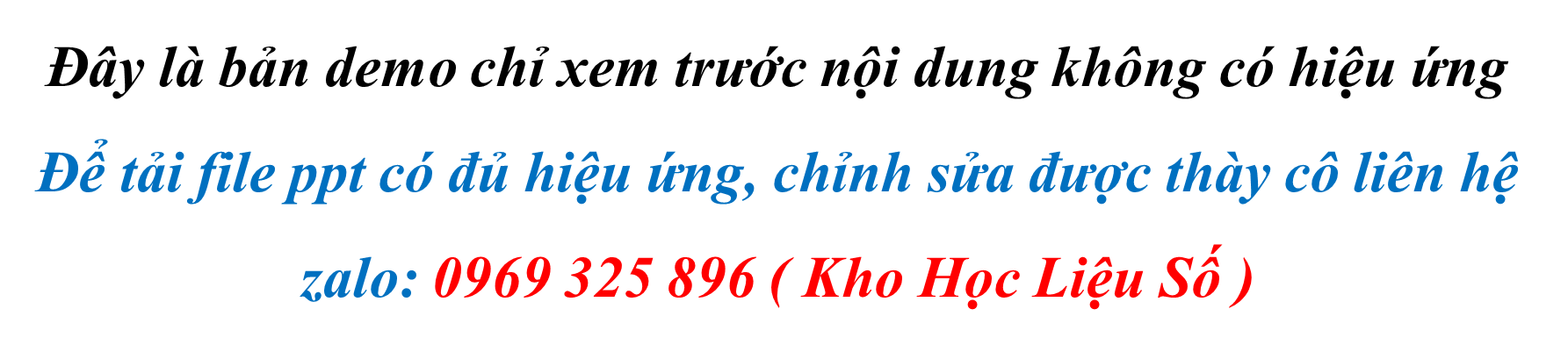 Link xem và tải:
https://tailieugiaovien.edu.vn/subject_lesson/su-9/
https://tailieugiaovien.edu.vn/subject_lesson/dia-9/
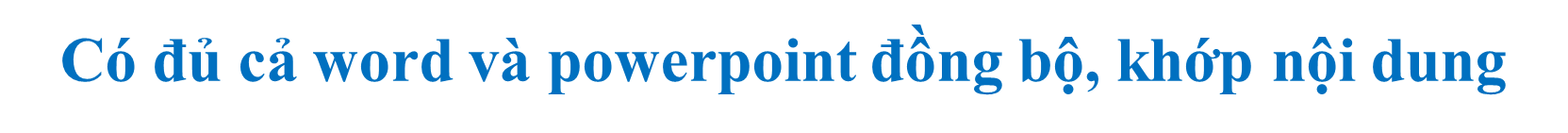 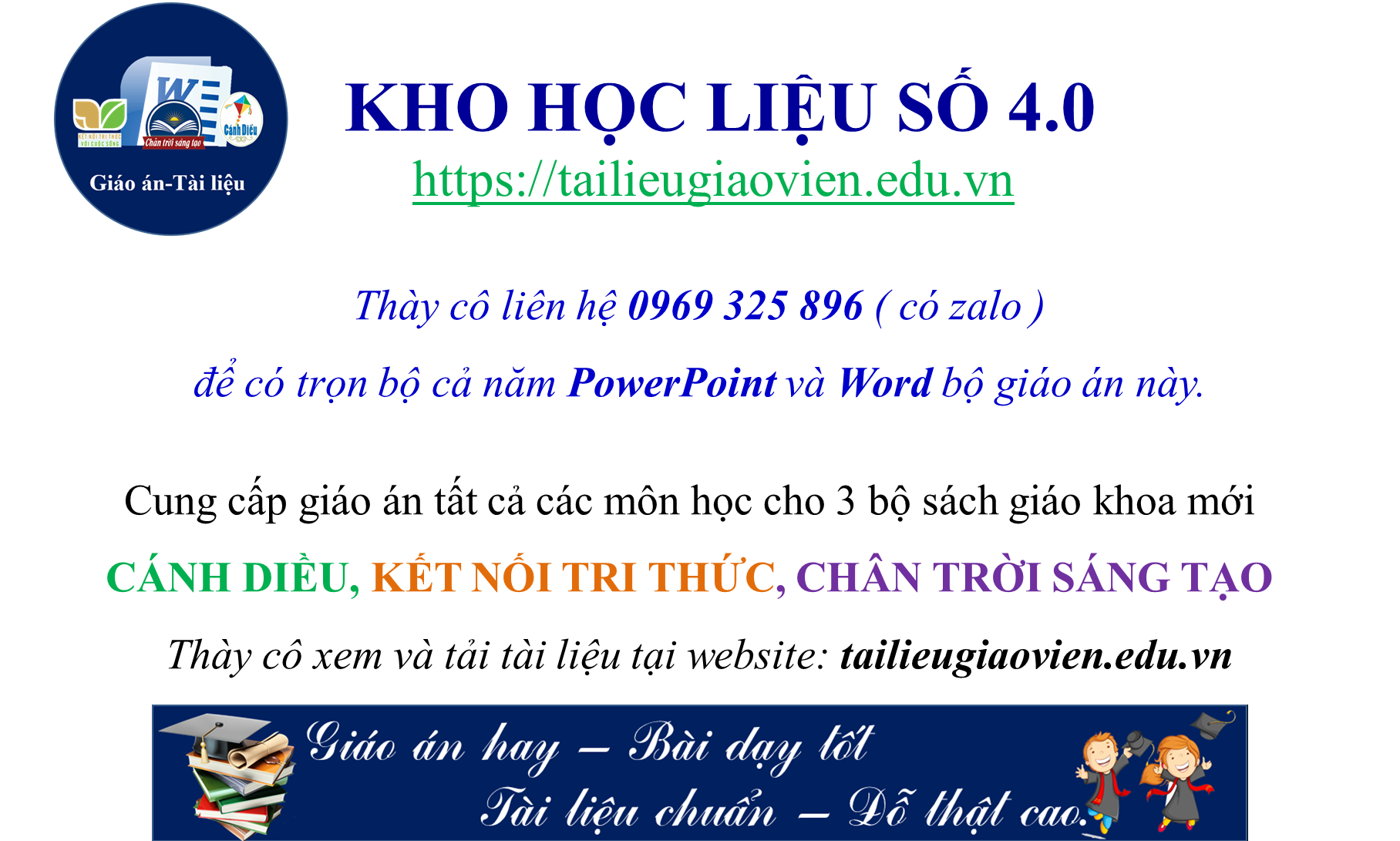 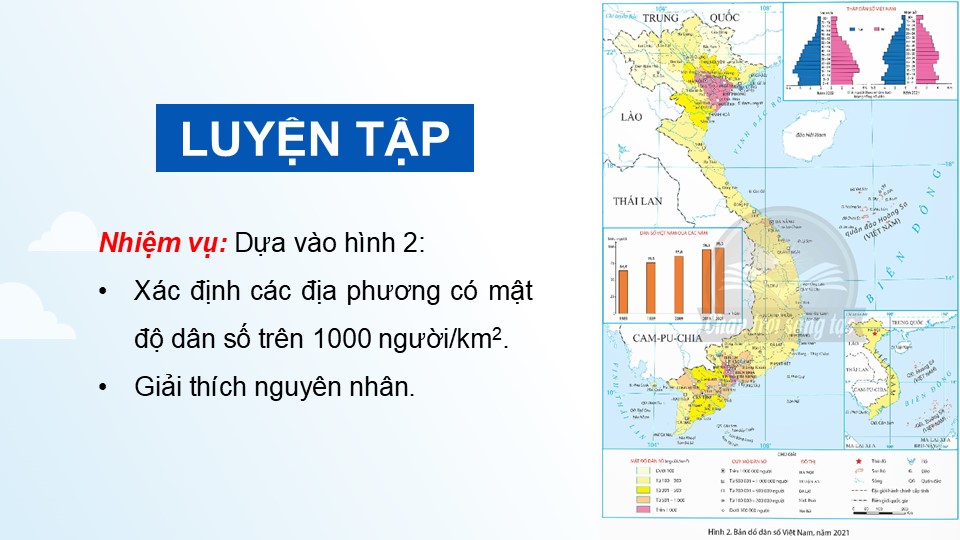 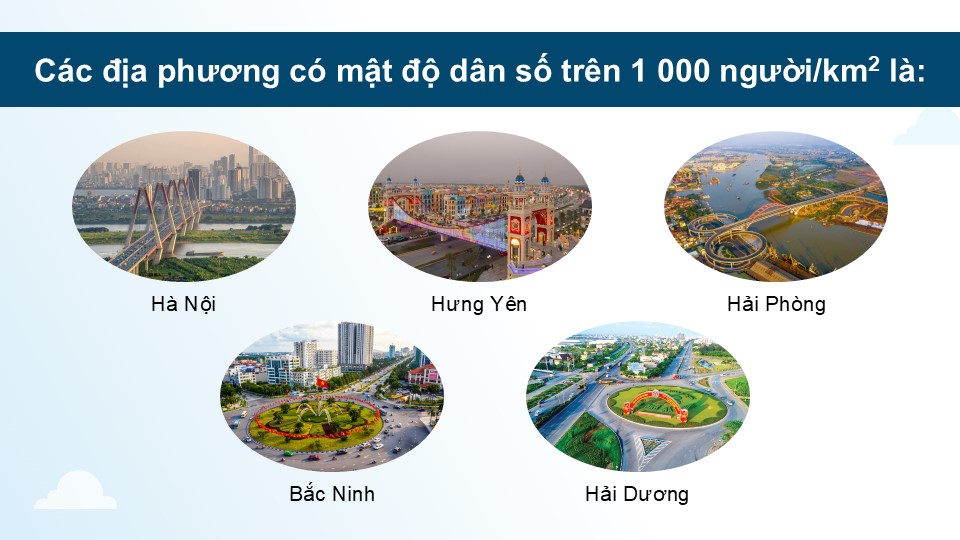 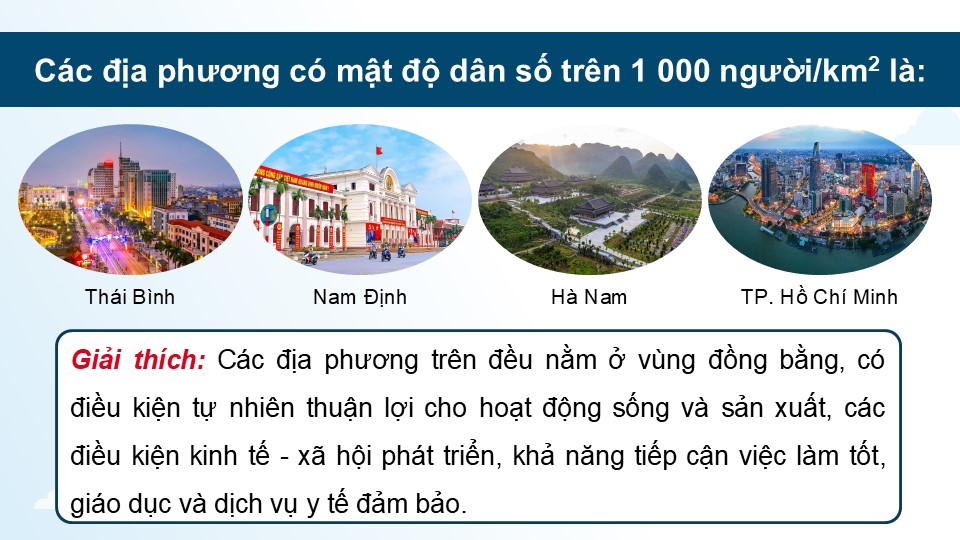 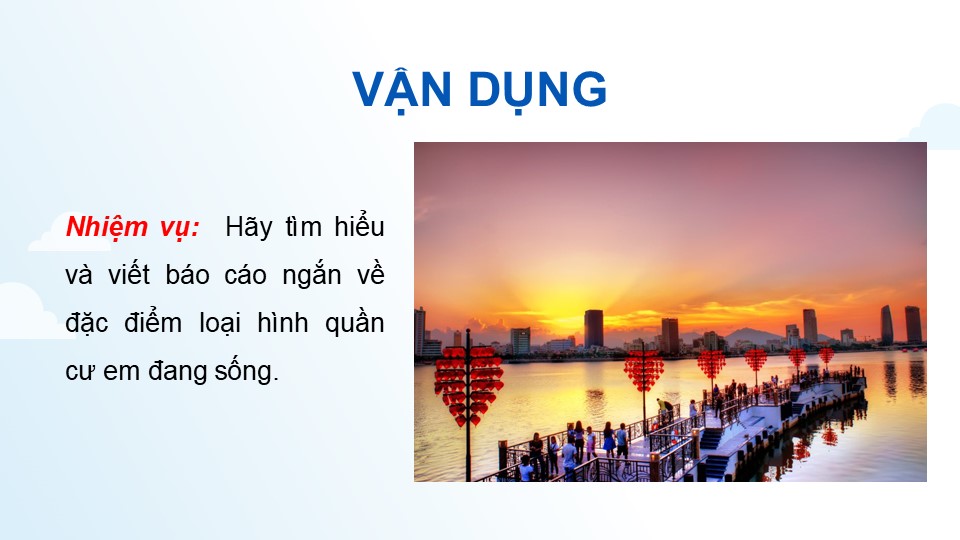 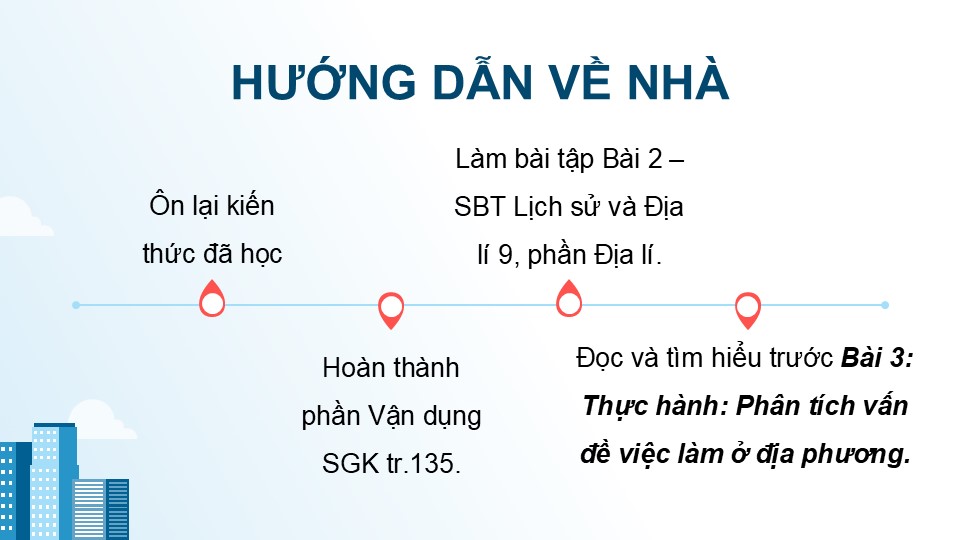 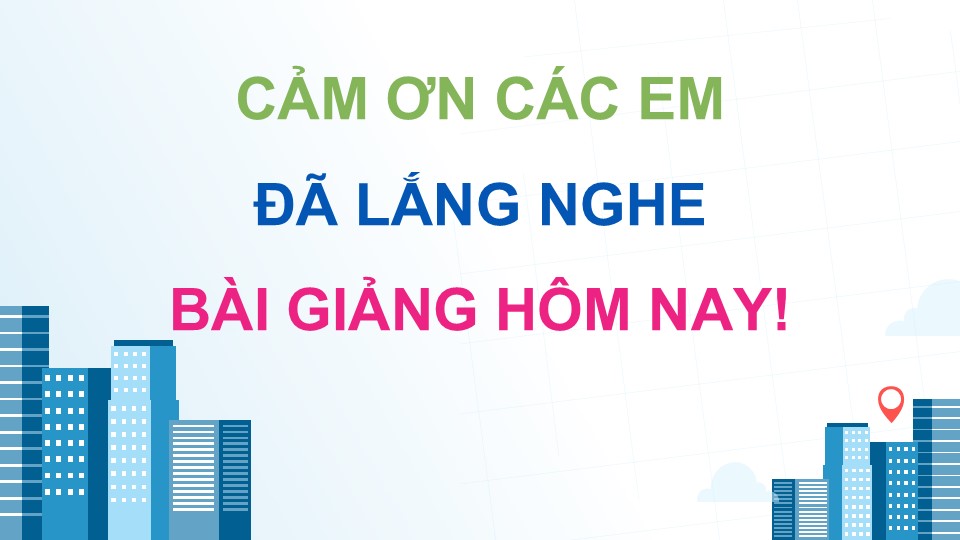 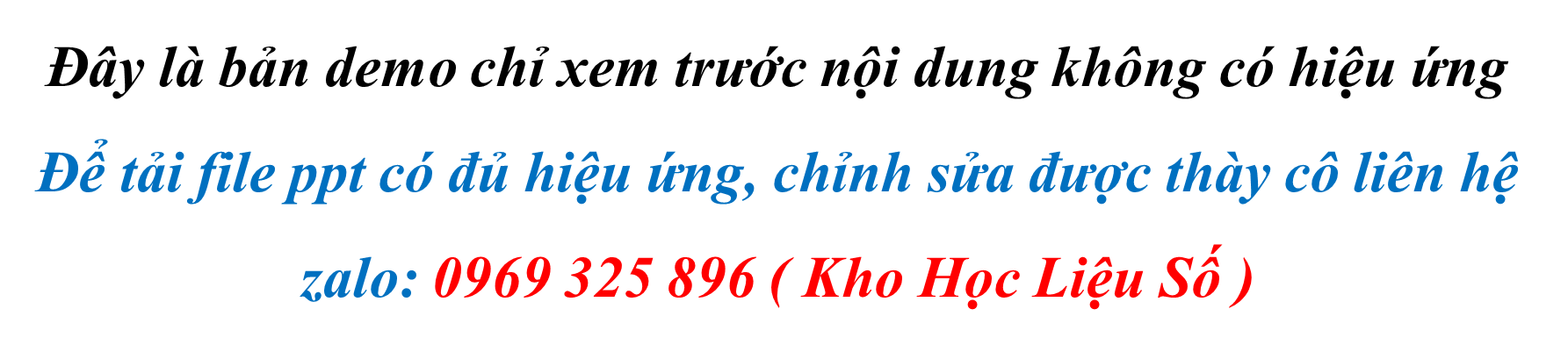 Link xem và tải:
https://tailieugiaovien.edu.vn/subject_lesson/su-9/
https://tailieugiaovien.edu.vn/subject_lesson/dia-9/
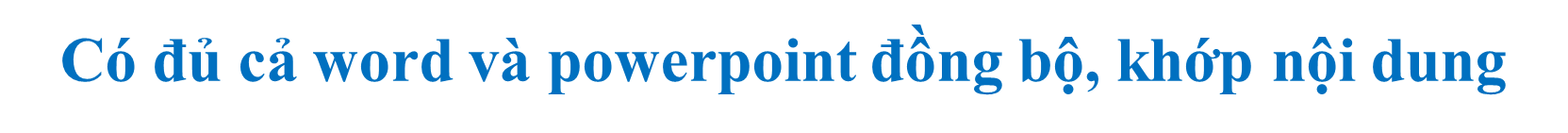 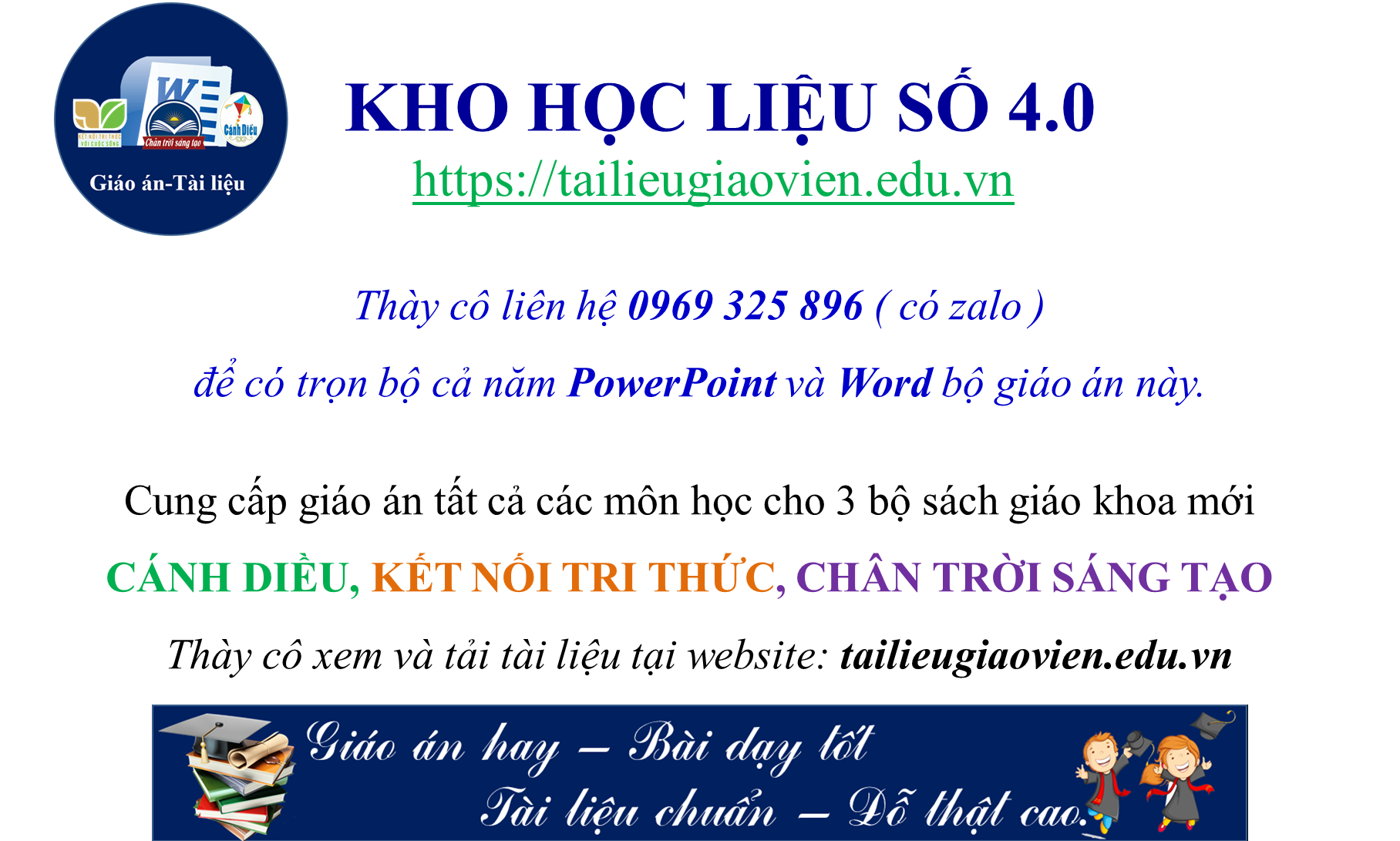